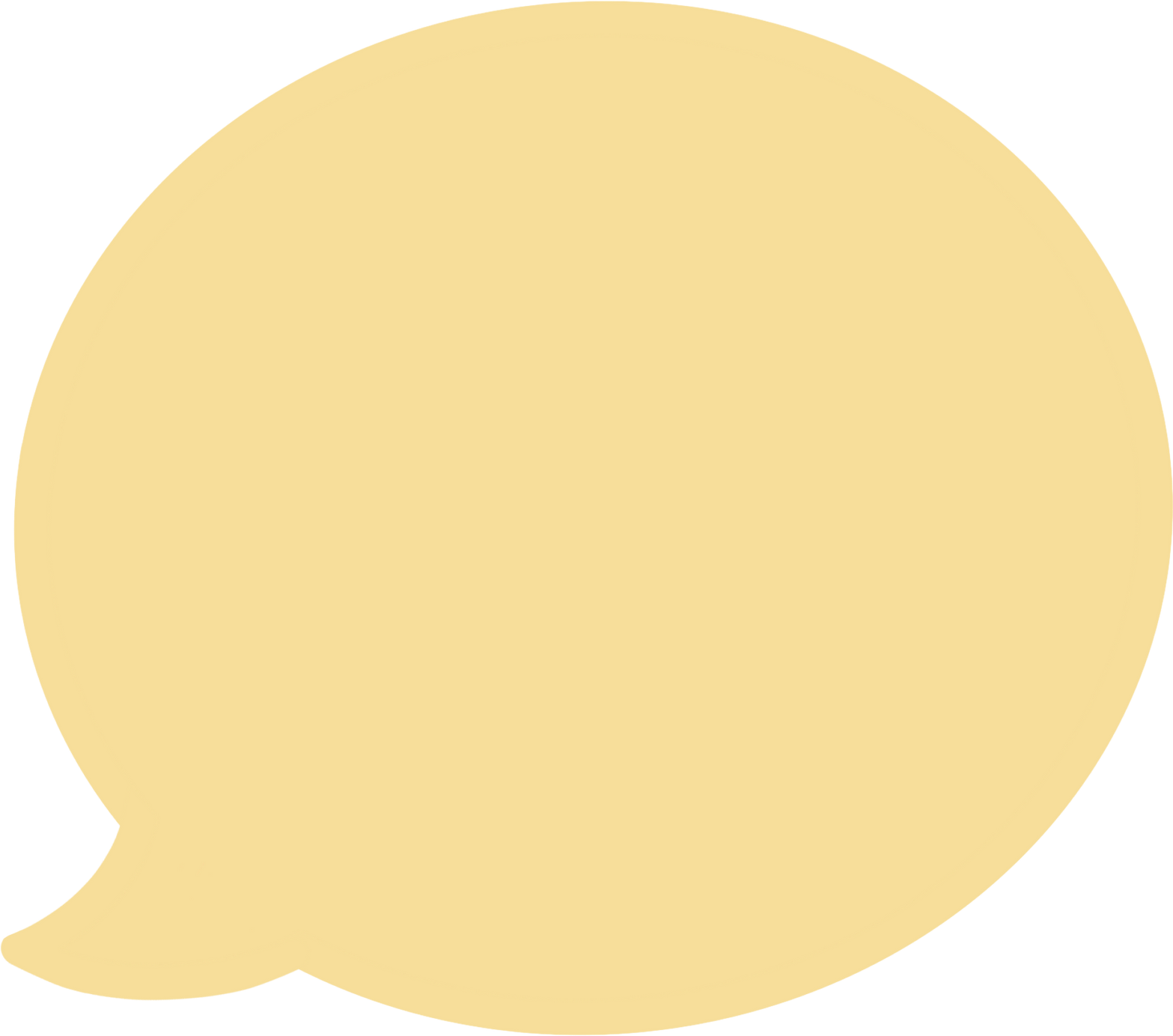 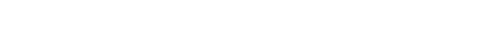 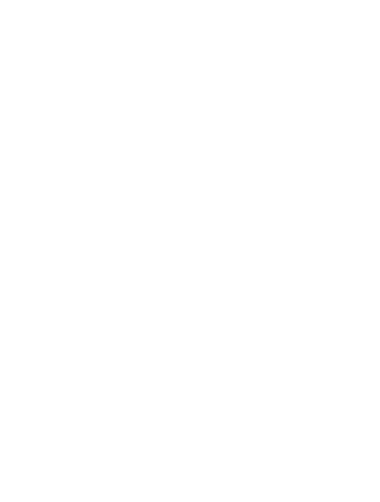 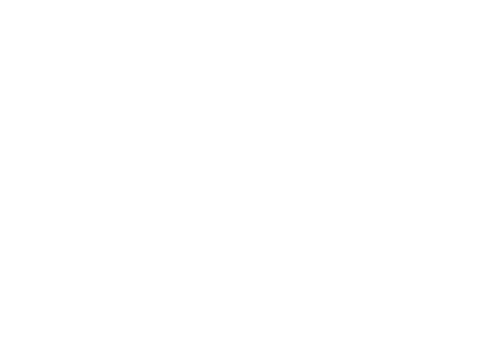 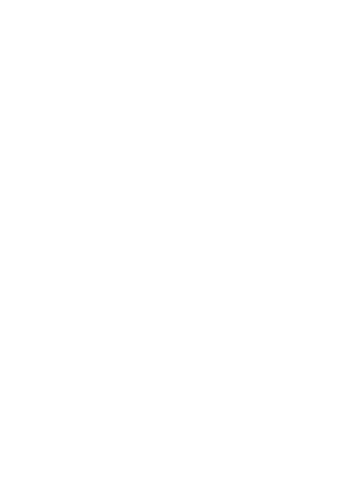 CHÀO MỪNG CÁC EM ĐẾN VỚI BUỔI HỌC NGÀY HÔM NAY!
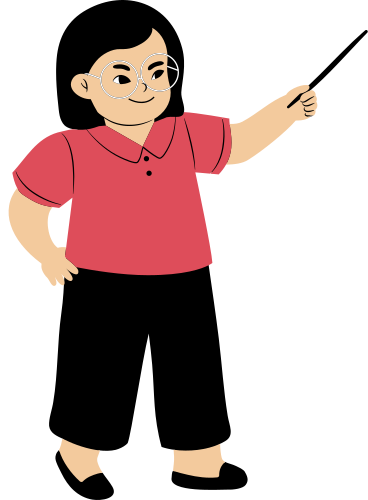 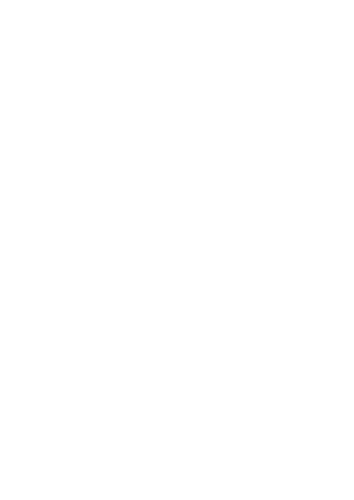 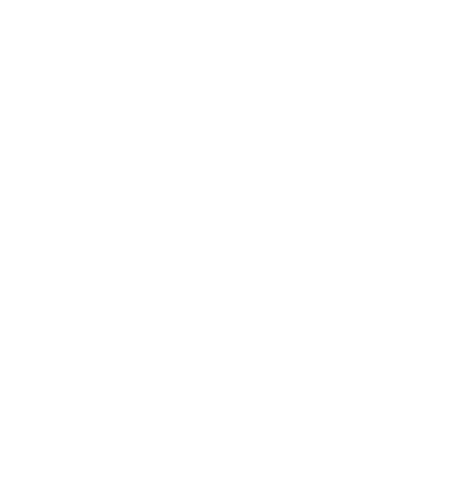 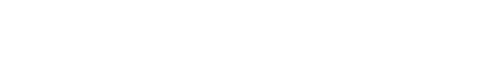 KHỞI ĐỘNG
Một trạm biến áp và một khu dân cư ở hai bên bờ sông (H.9.14). Trên bờ sông phía khu dân cư, hãy tìm một địa điểm C để dựng một cột điện kéo điện từ cột điện A của trạm biến áp đến cột điện B của khu dân cư sao cho tổng độ dài dây dẫn điện cần sử dụng là ngắn nhất.
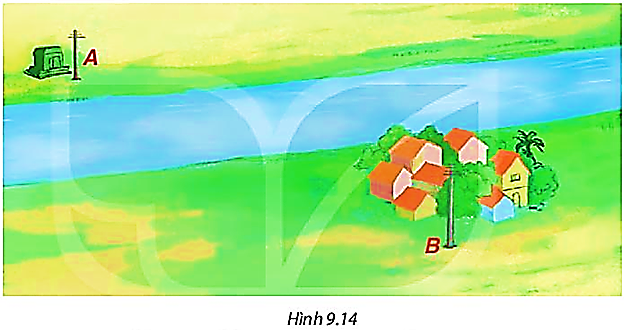 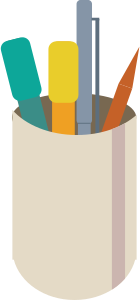 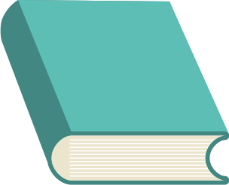 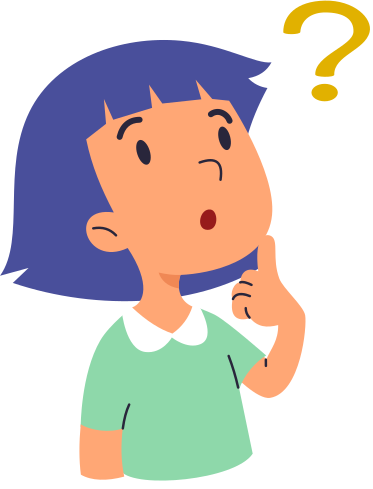 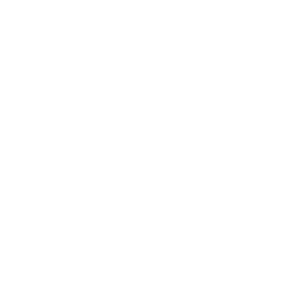 CHƯƠNG IX. QUAN HỆ GIỮA CÁC YẾU TỐ TRONG MỘT TAM GIÁC
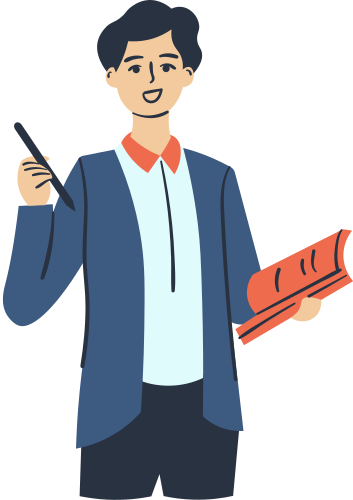 BÀI 33: QUAN HỆ GIỮA BA CẠNH CỦA MỘT TAM GIÁC
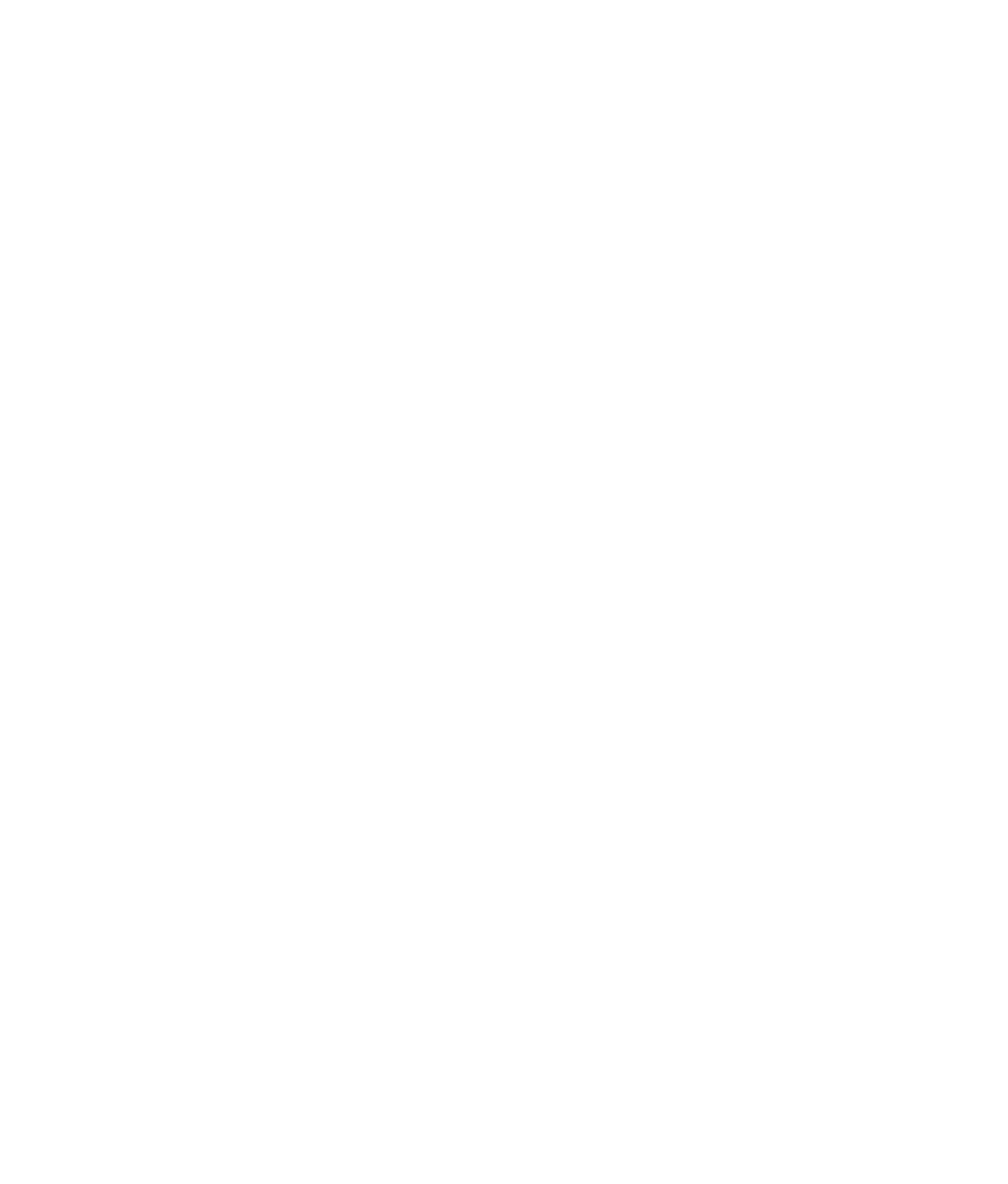 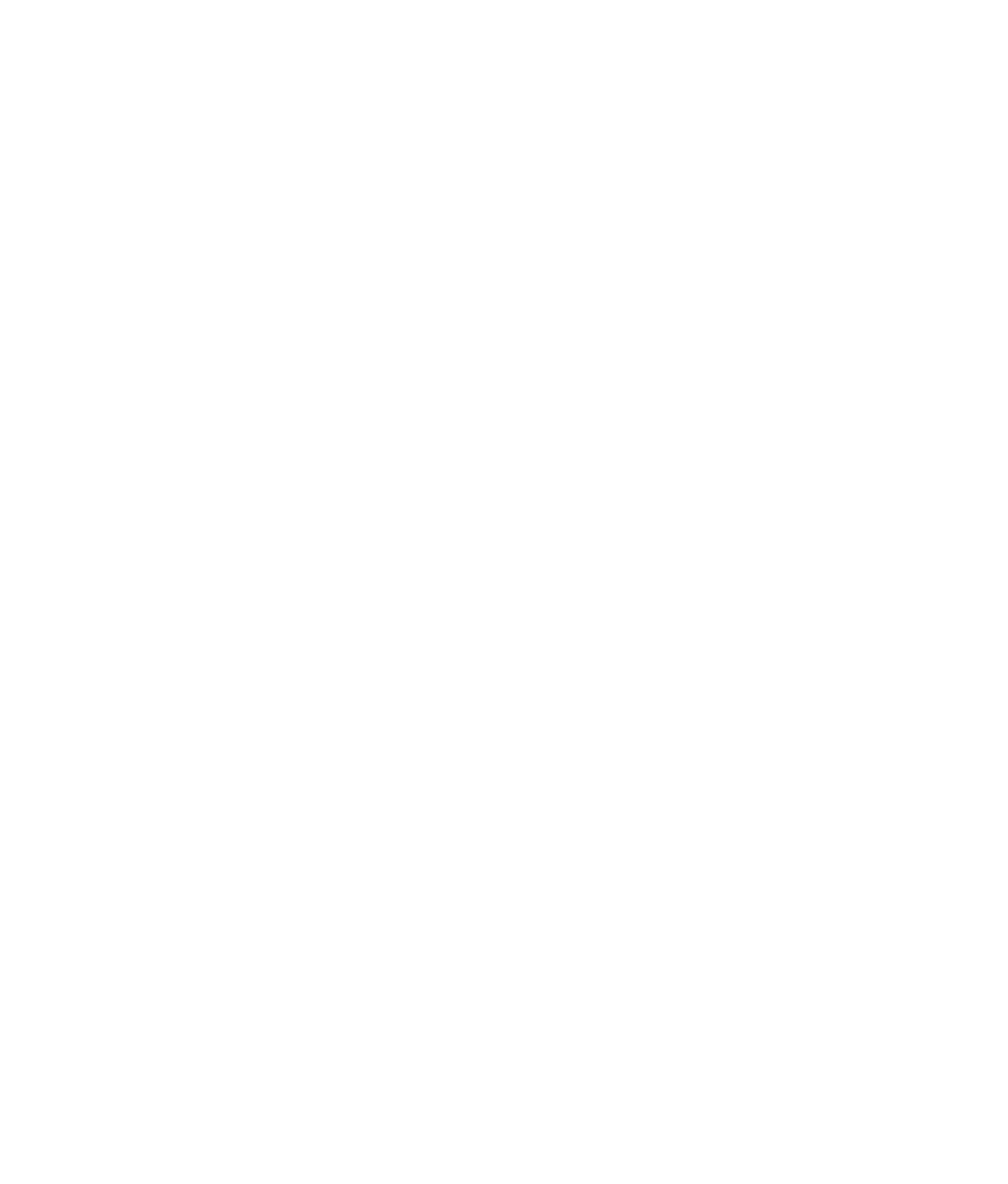 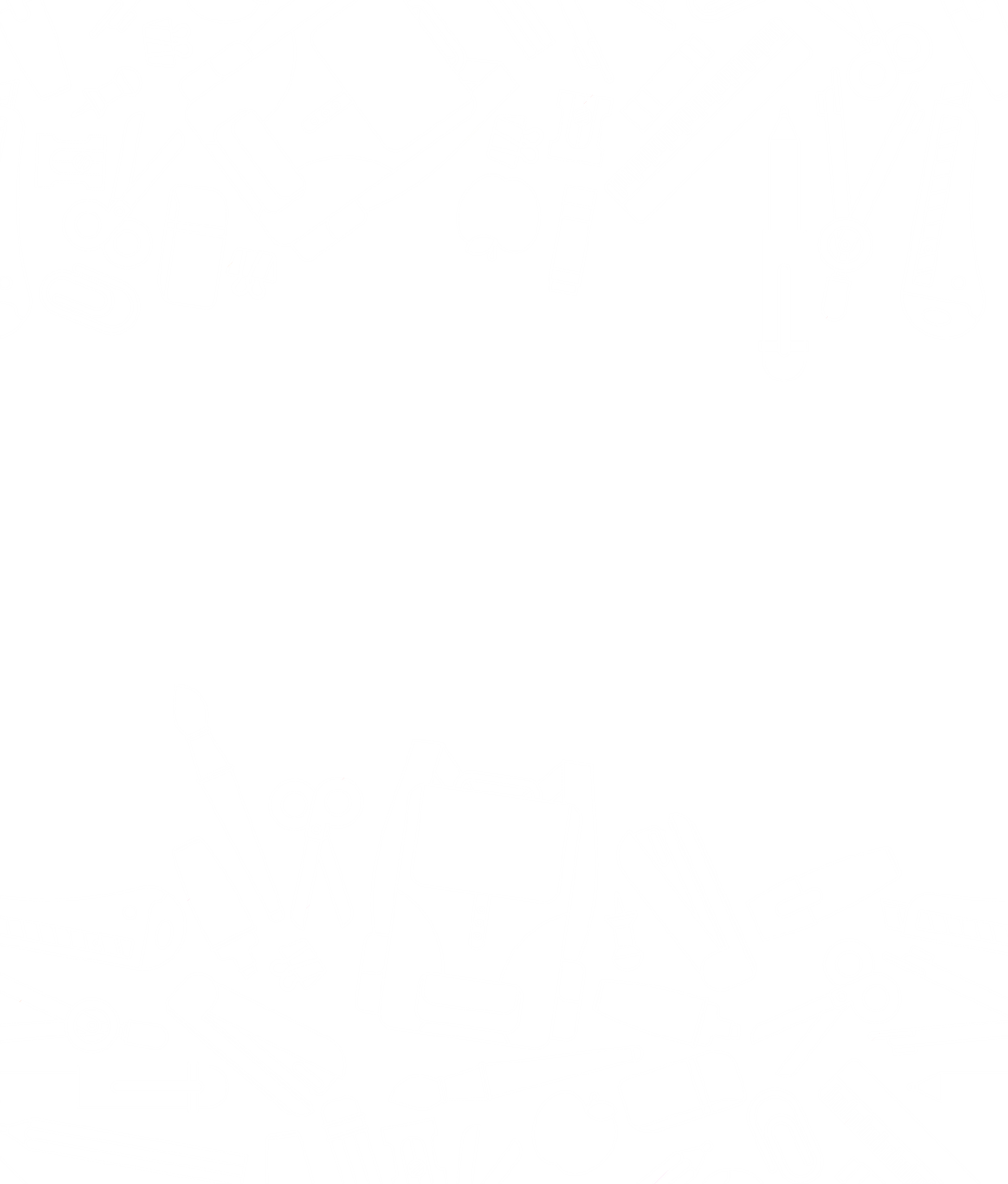 Quan hệ giữa ba cạnh của một tam giác
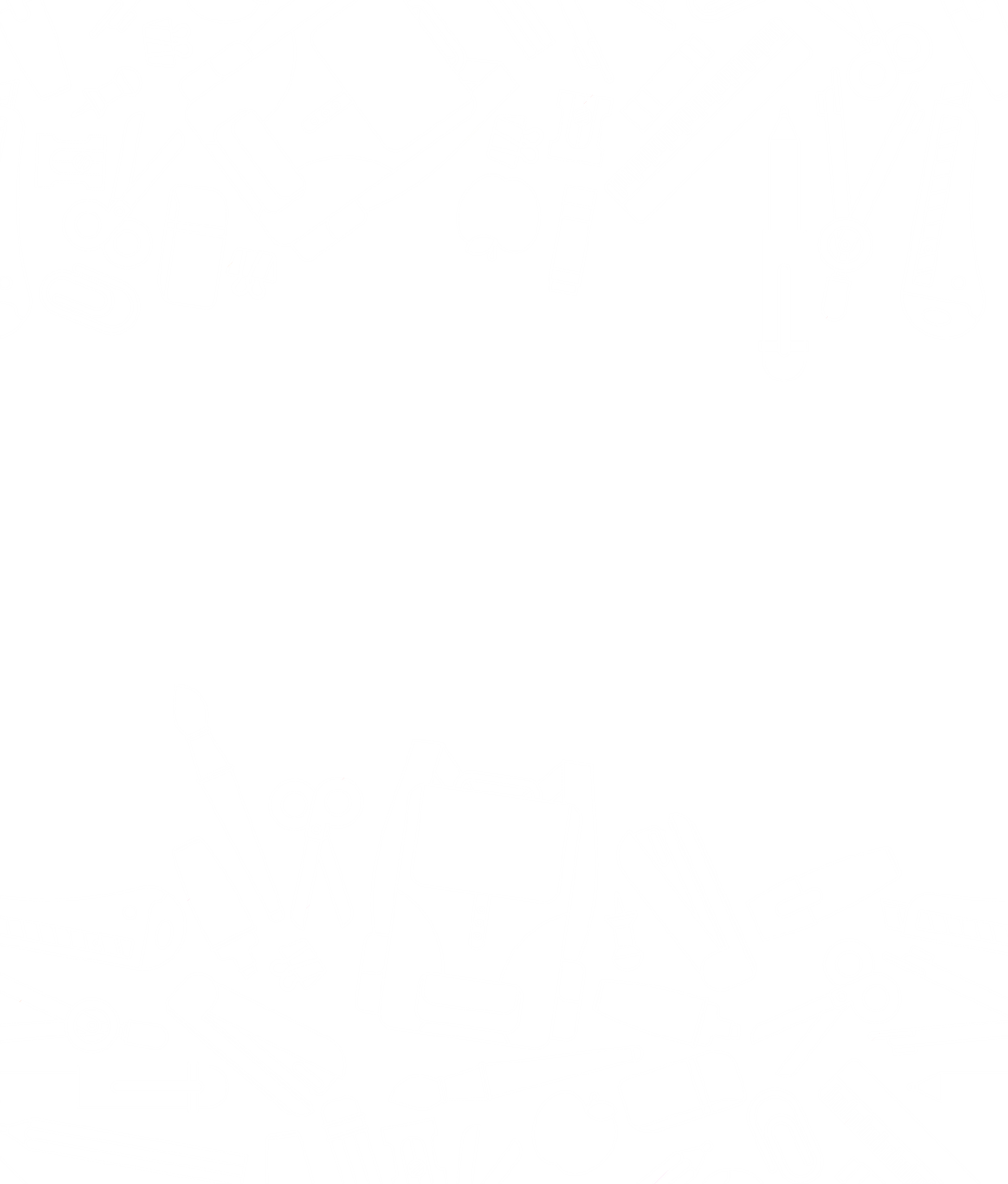 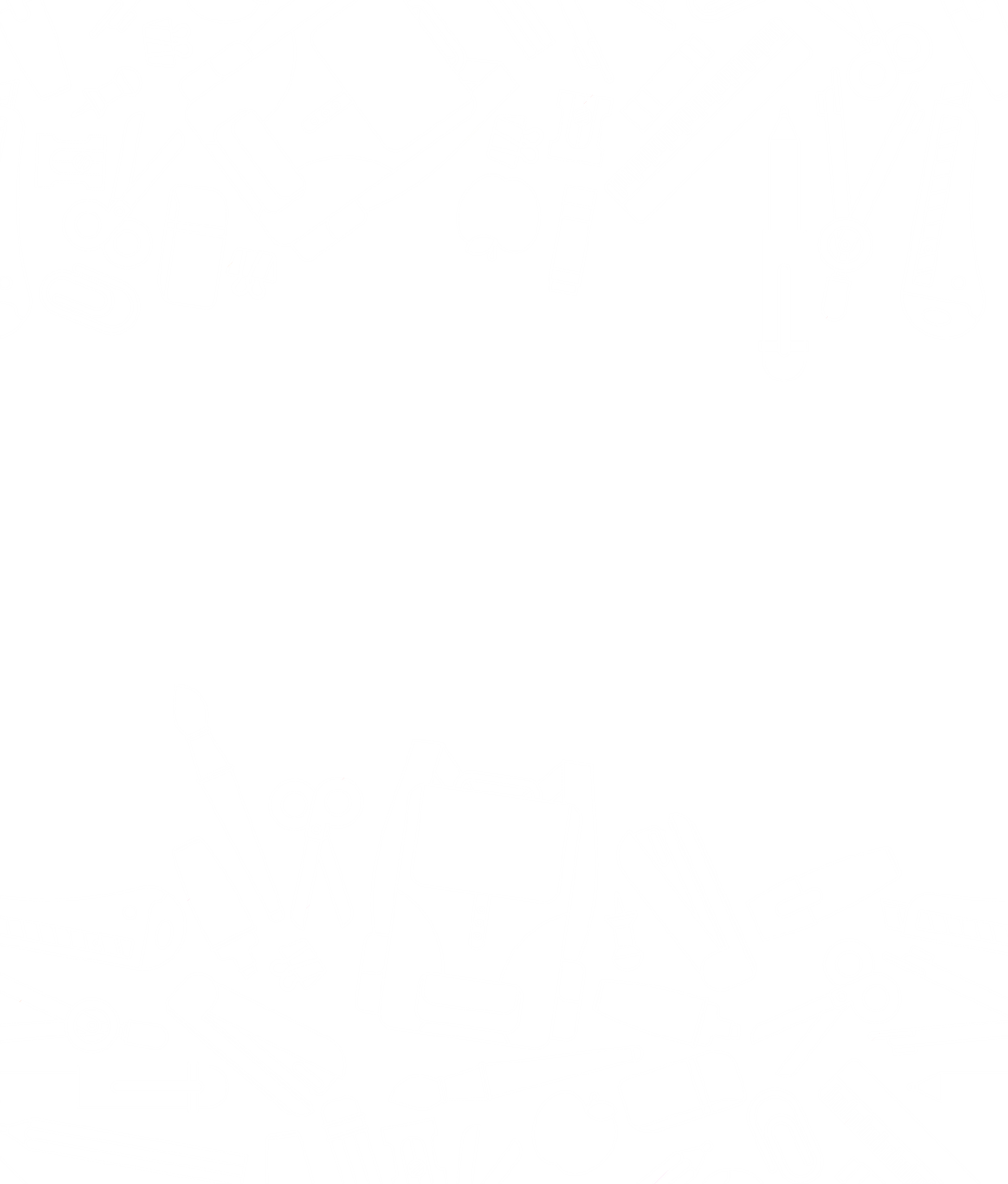 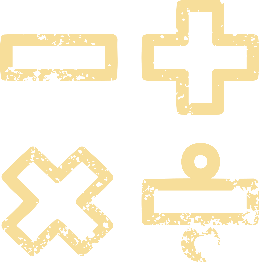 Bất đẳng thức tam giác.
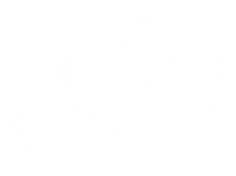 Cho hai bộ ba thanh tre nhỏ có độ dài như sau
Bộ thứ nhất: 10 cm, 20cm, 25cm
Bộ thứ hai: 5cm, 15cm, 25cm
Em hãy ghép và cho biết bộ nào ghép được thành một tam giác
HĐ 1:
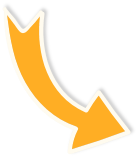 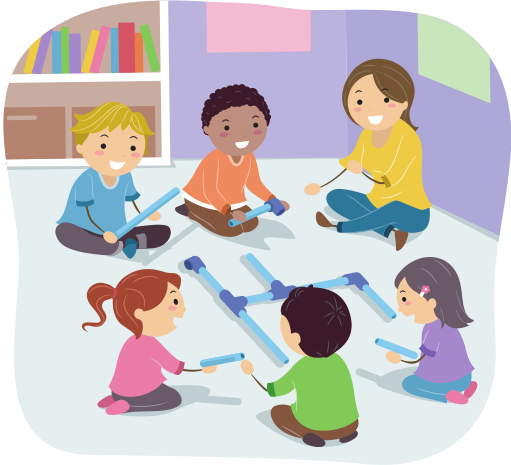 Bộ thứ nhất là ghép được thành hình tam giác.
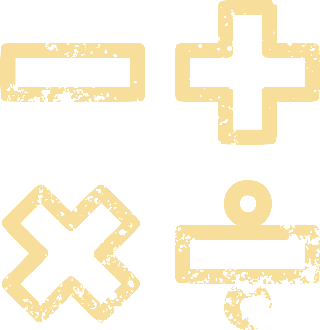 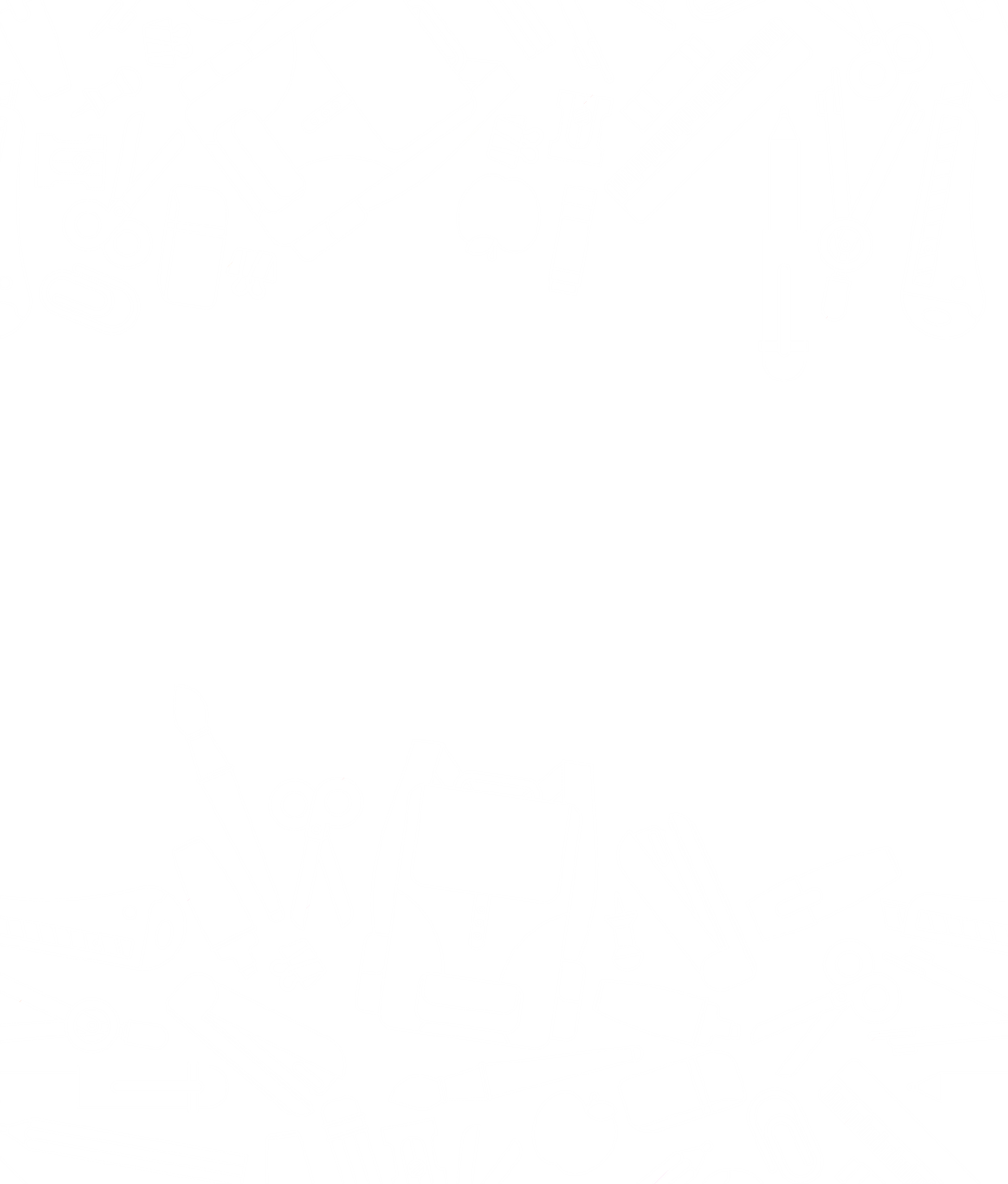 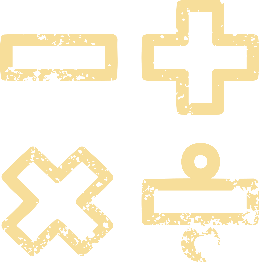 Bất đẳng thức tam giác.
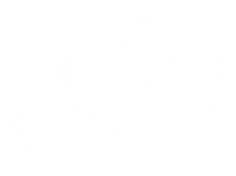 Với bộ ba thanh tre ghép lại được thành một tam giác trong HĐ1, em hãy so sánh độ dài cả thanh bất kỳ với tổng độ dài của hai thanh còn lại
HĐ 2:
Giải
Có: 20 + 25 = 45 > 10
       10 + 20 = 30 > 25
       10 + 25 = 35 > 20
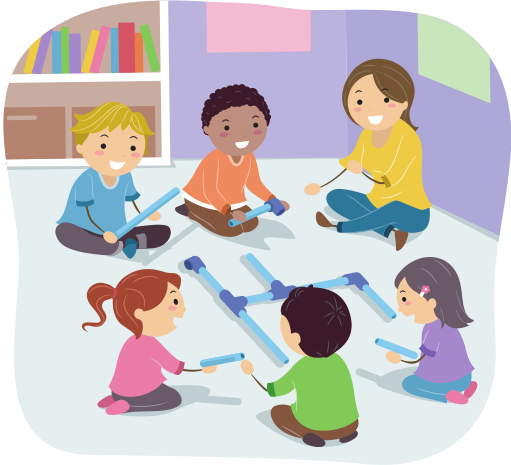 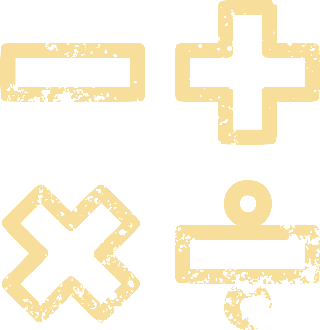 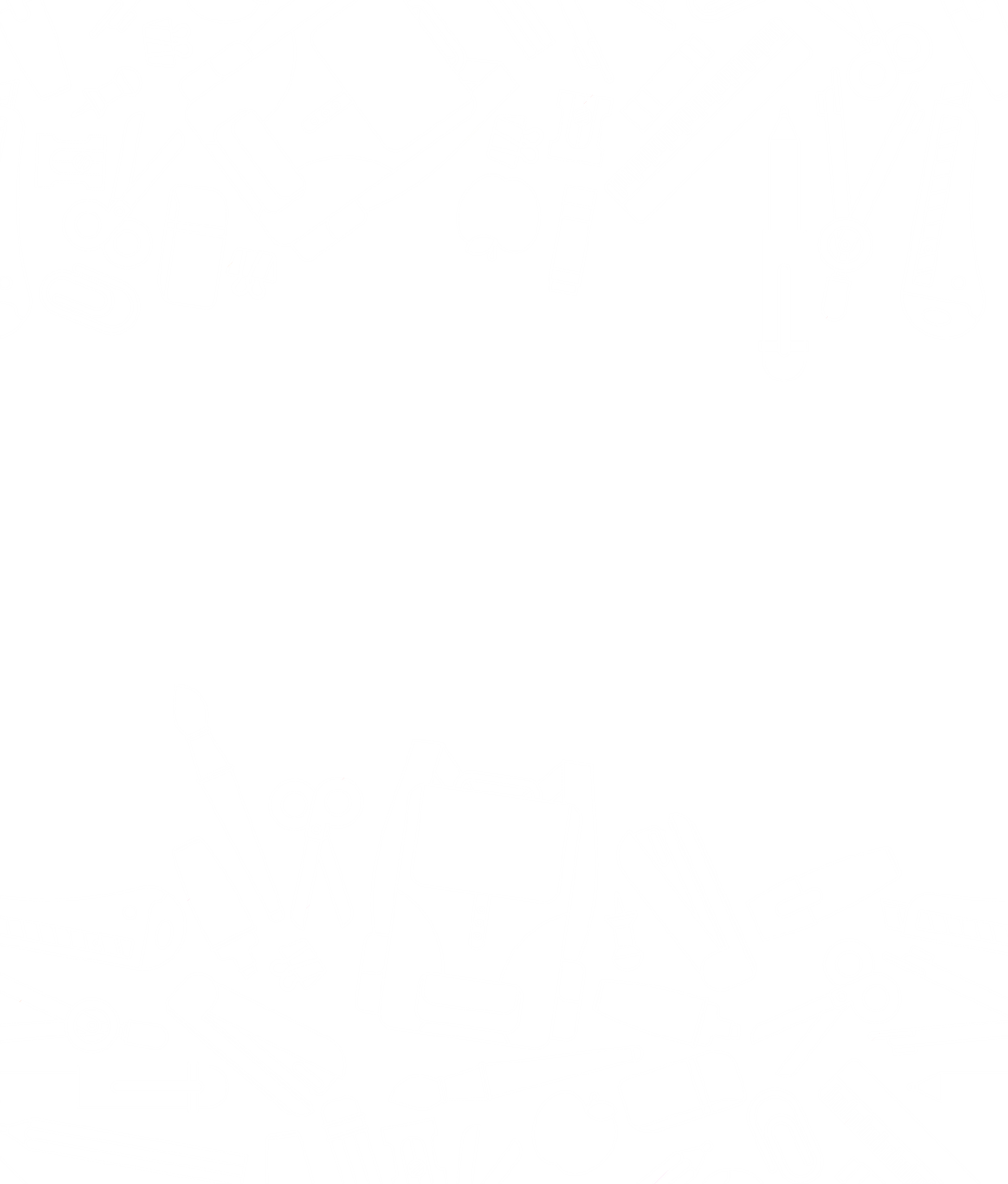 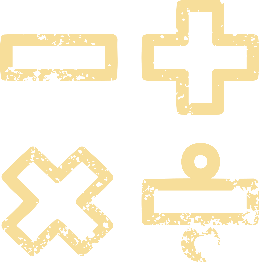 Em hiểu thế nào là bất đẳng thức?
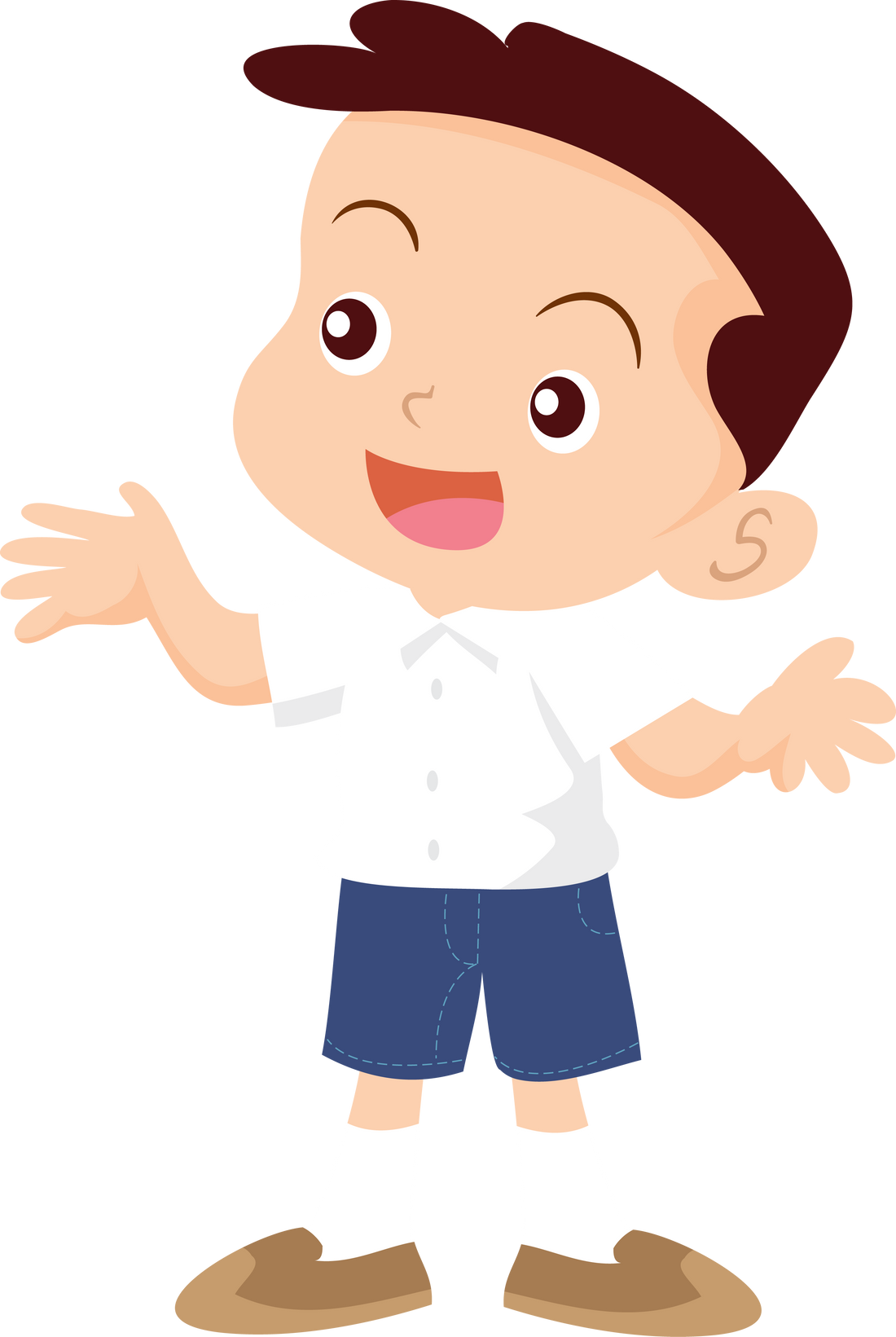 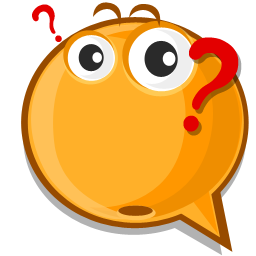 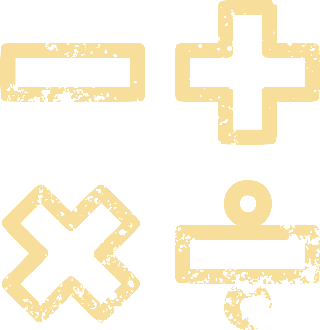 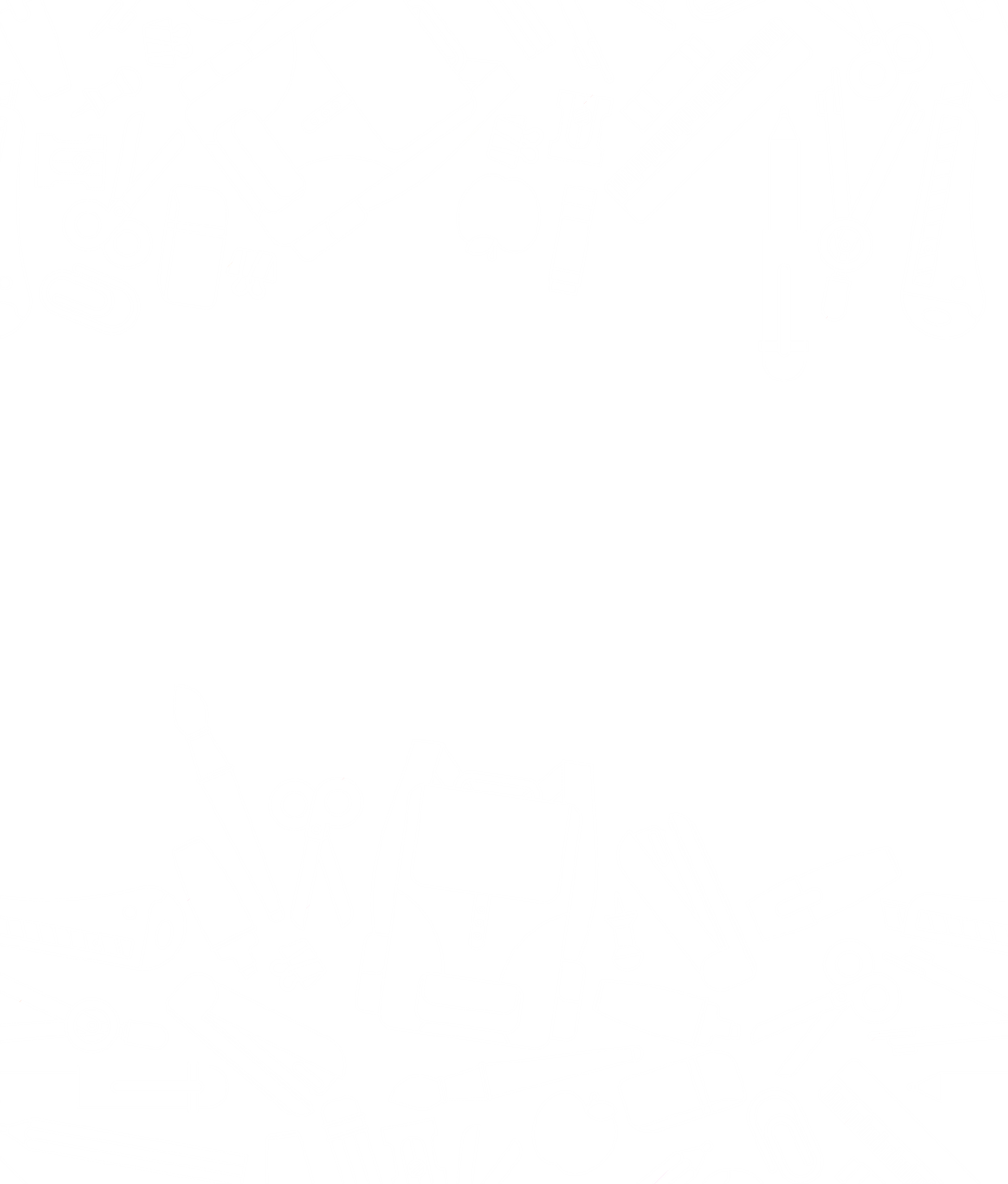 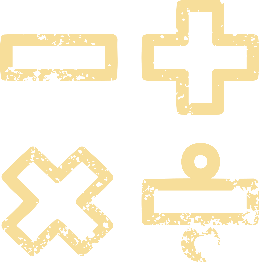 KẾT LUẬN
Định lí:
          Trong một tam giác, độ dài của một cạnh bất kì 
           luôn nhỏ hơn tổng độ dài hai cạnh còn lại
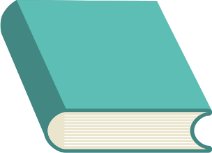 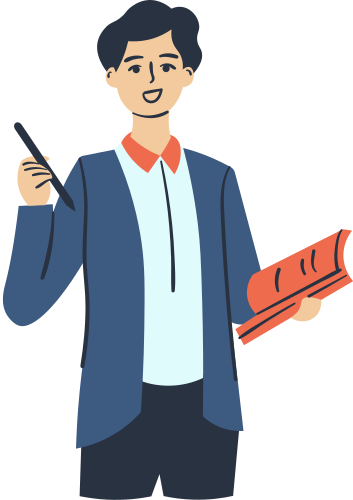 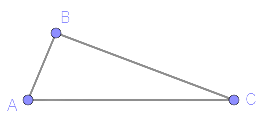 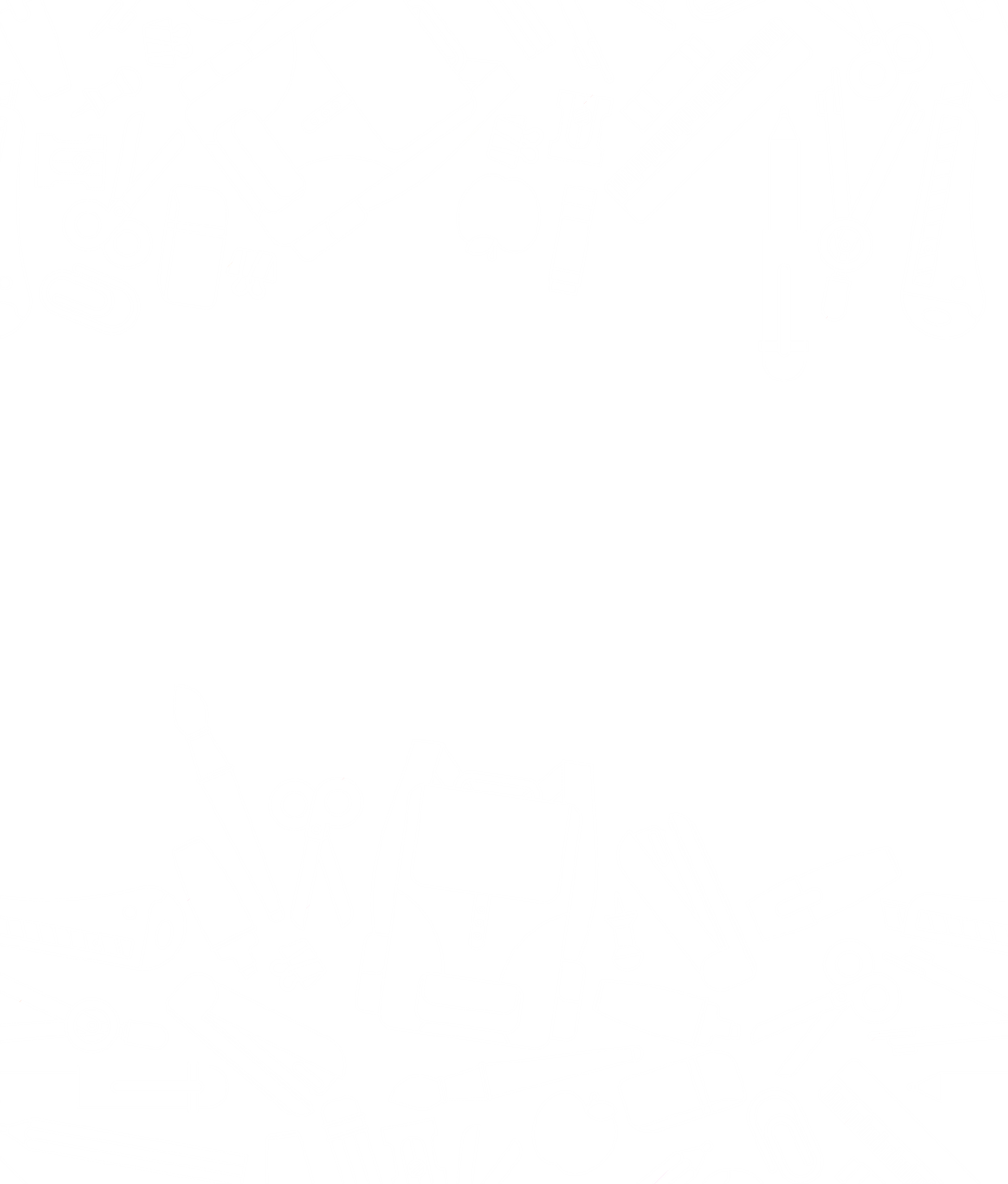 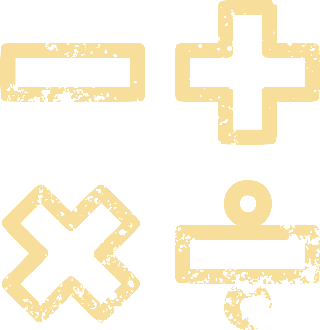 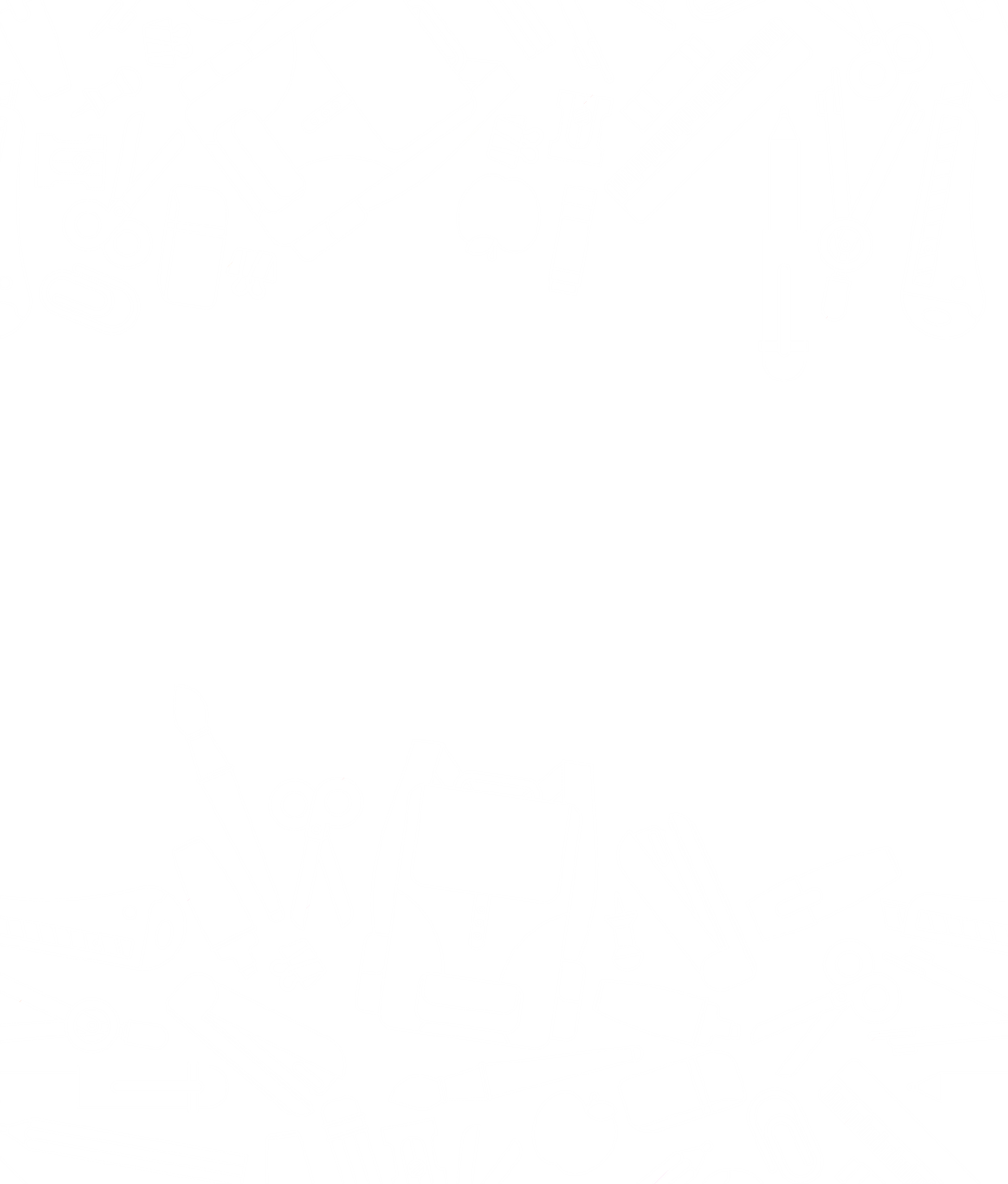 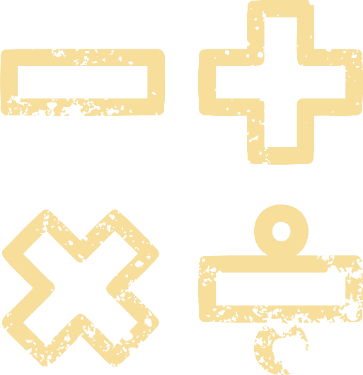 CHÚ Ý
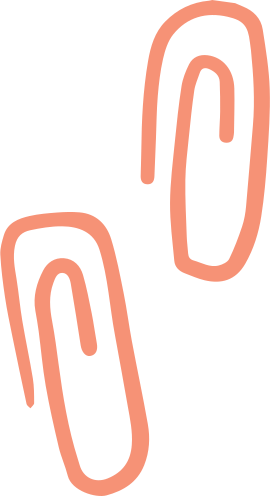 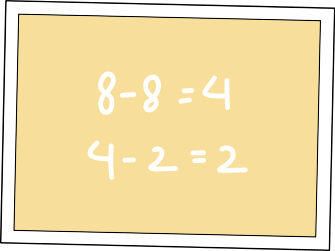 Nếu ba độ dài a, b, c không thỏa mãn một bất đẳng thức tam giác thì chúng không phải là độ dài ba cạnh của một tam giác.
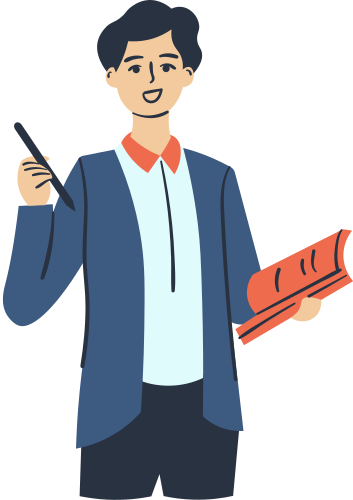 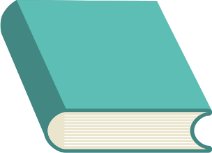 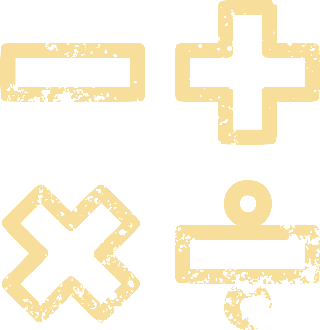 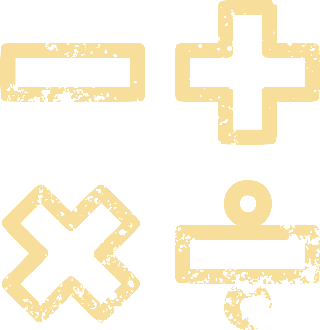 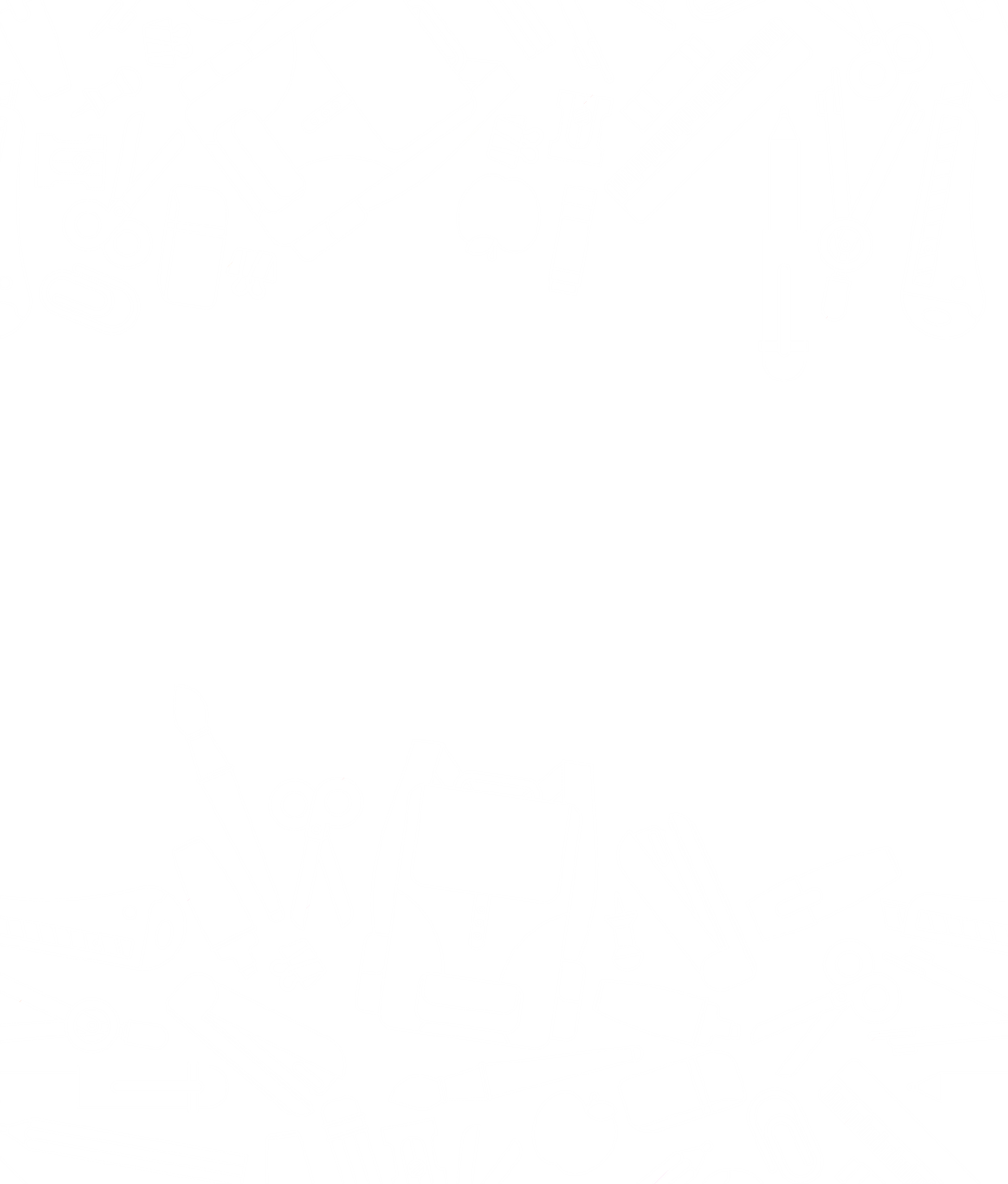 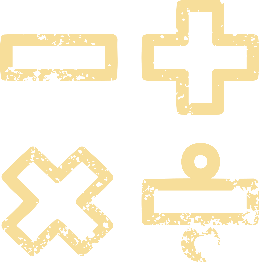 TÍNH CHẤT
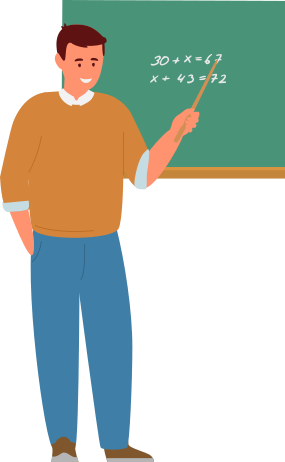 Trong một tam giác, độ dài của môt cạnh bất kì luôn lớn hơn hiệu độ dài hai cạnh còn lại.
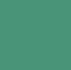 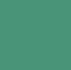 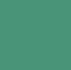 Nhận xét:
Nếu kí hiệu a, b, c là độ dài ba cạnh tùy ý của một tam giác thì từ định lí và tính chất vừa nêu ta có:
b – c < a < b + c
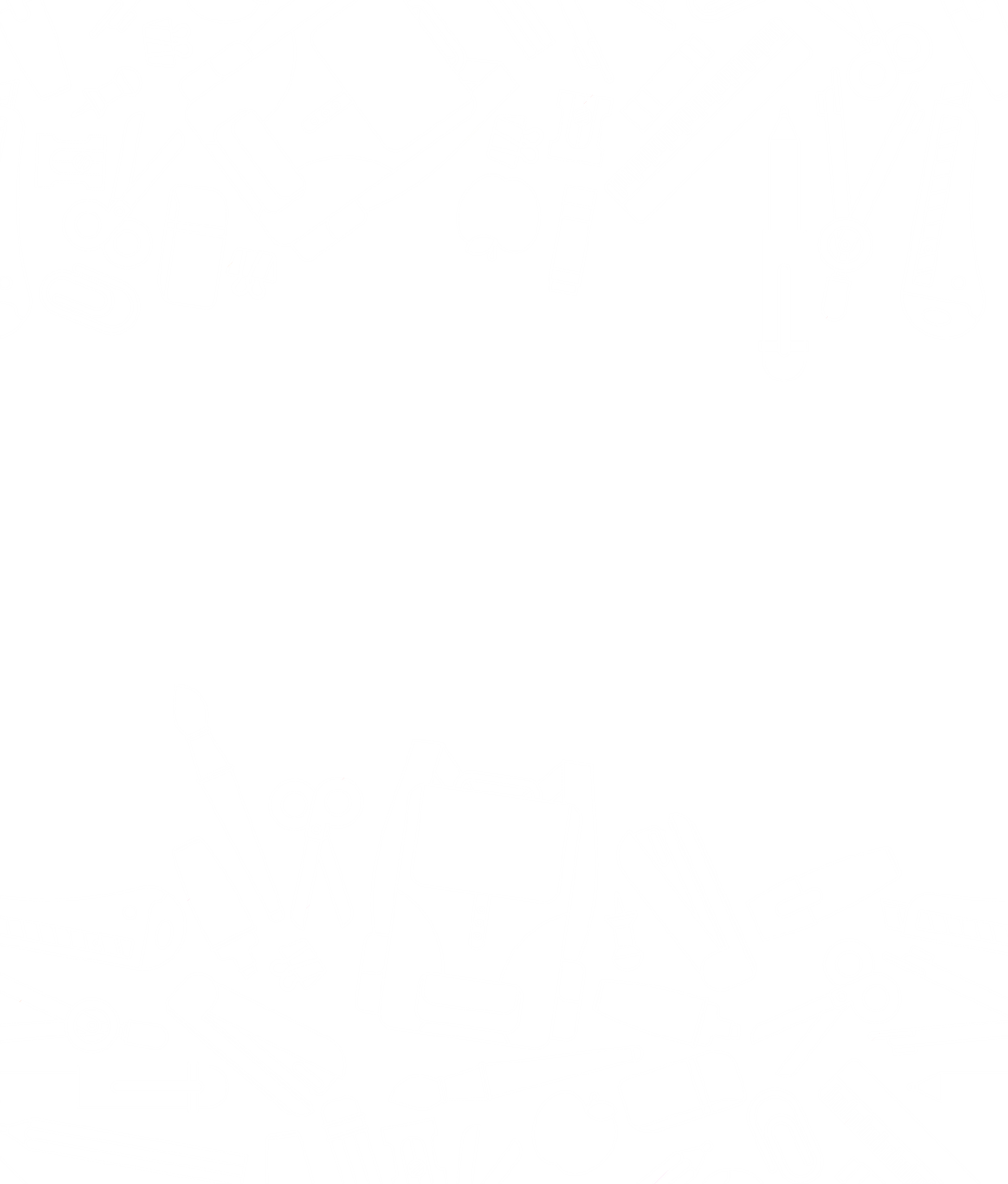 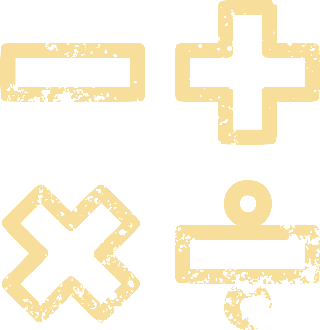 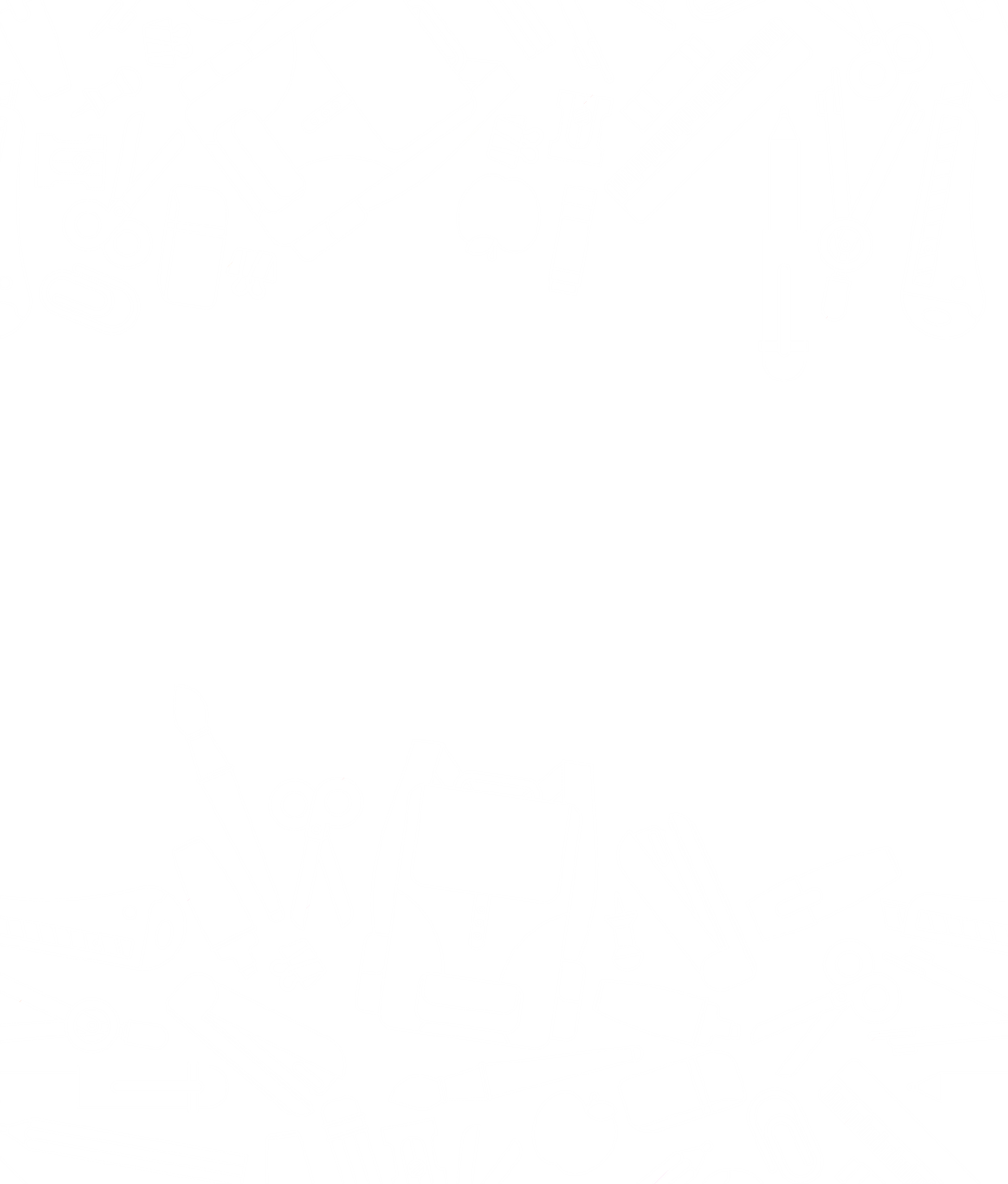 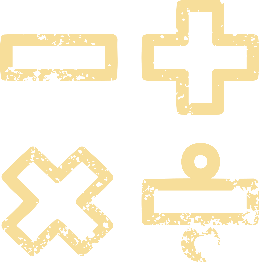 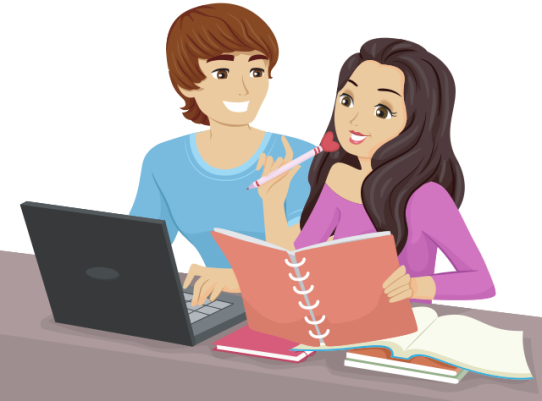 TRANH LUẬN
TRAO ĐỔI CẶP ĐÔI
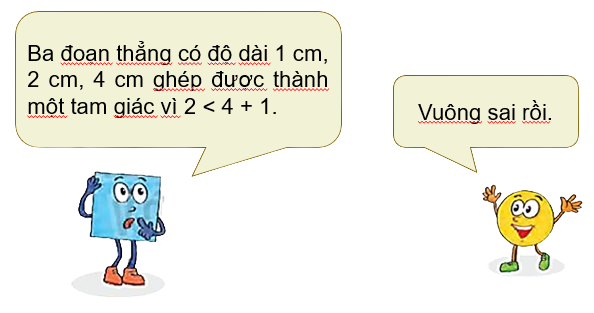 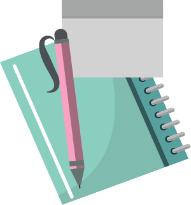 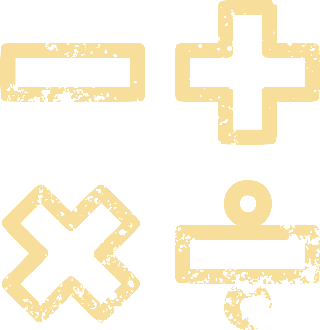 Ý kiến của em thì sao?
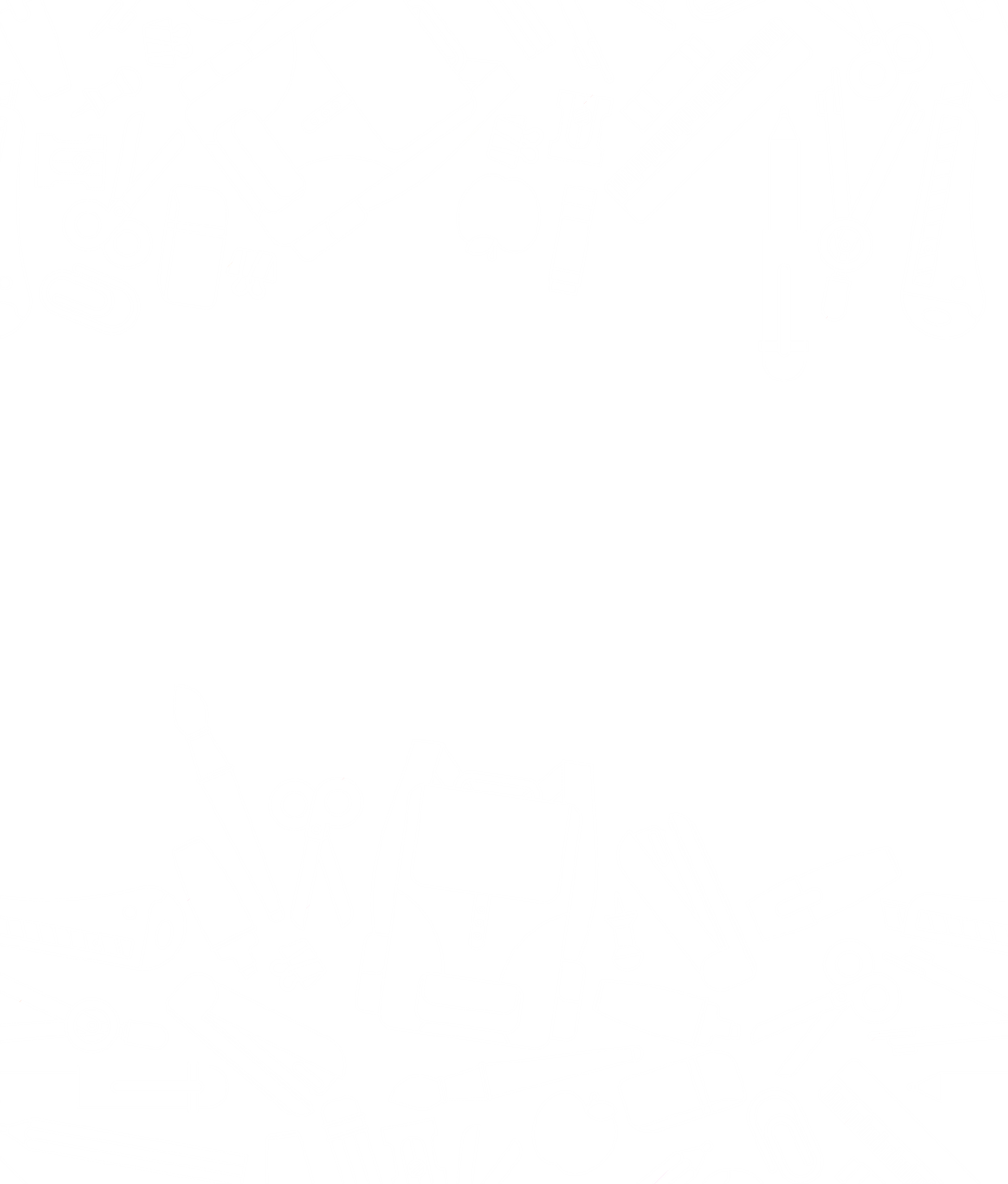 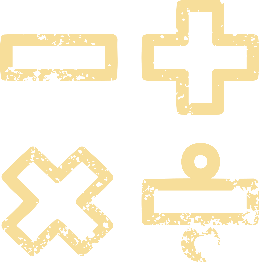 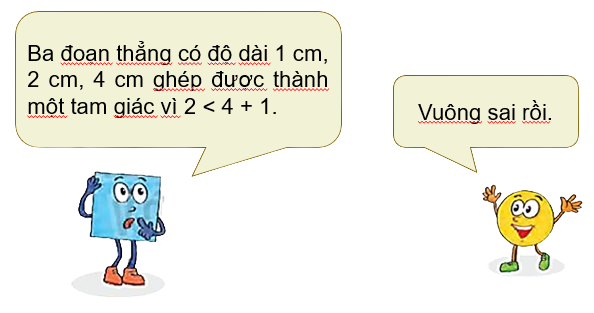 Trả lời
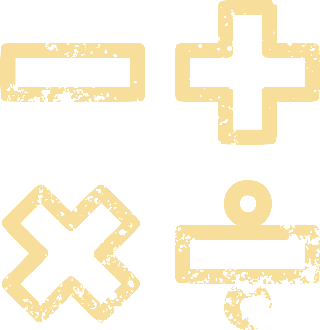 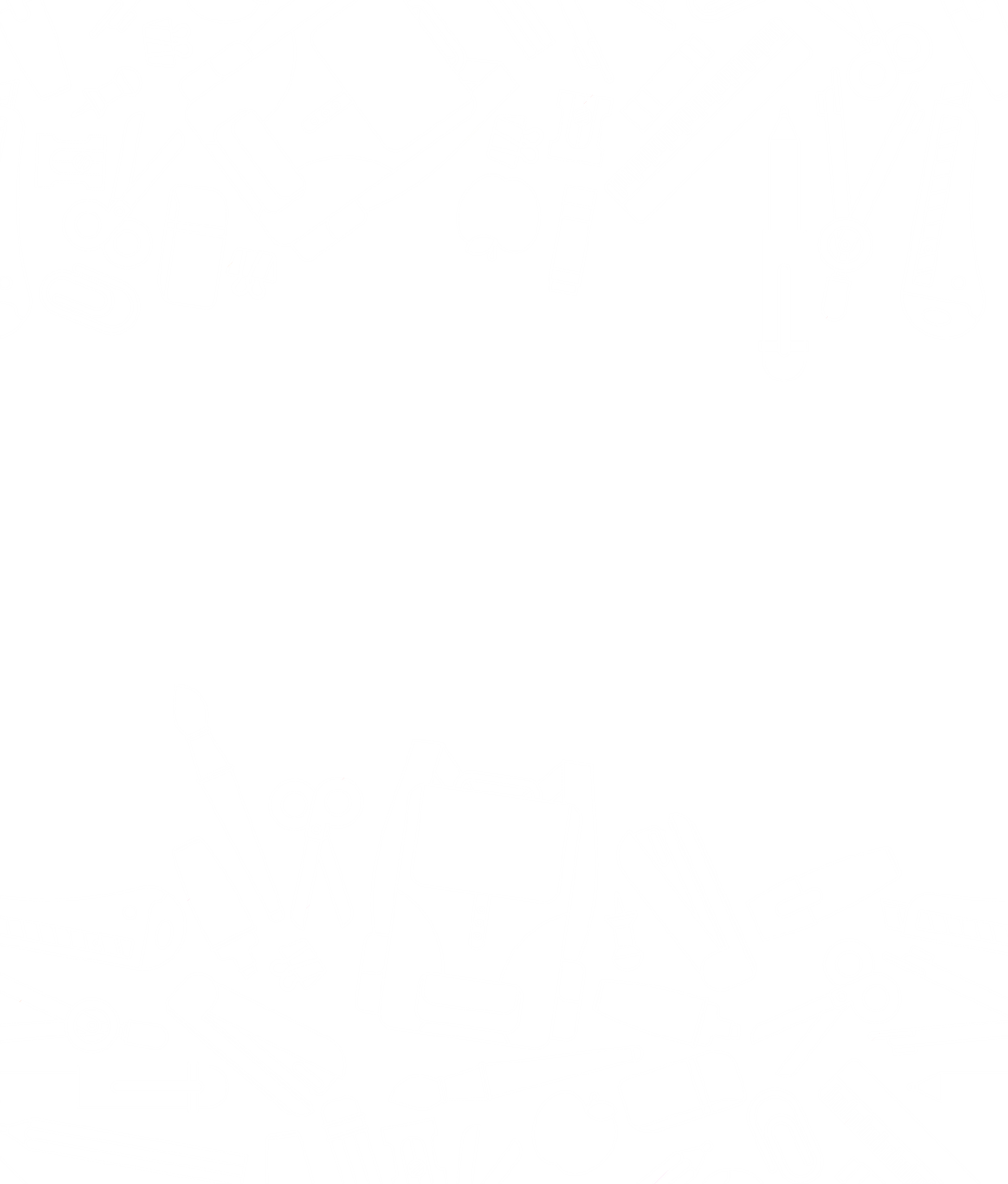 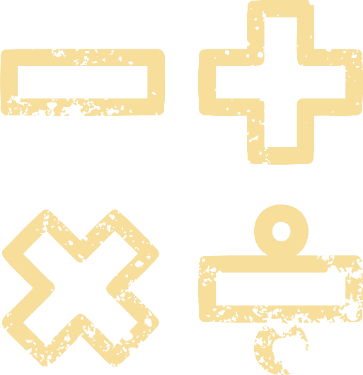 CHÚ Ý
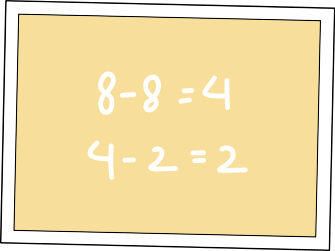 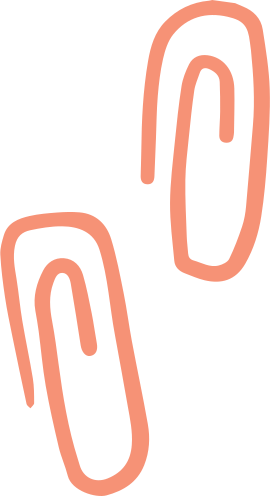 Để kiểm tra ba độ dài có là độ dài ba cạnh của một tam giác hay không, ta chỉ cần so sánh độ dài lớn nhất có nhỏ hơn tổng hai độ dài còn lại hoặc độ dài nhỏ nhất có lớn hơn tổng độ dài còn lại hoặc độ dài nhỏ nhất có lớn hơn hiệu hai độ dài còn lại hay không.
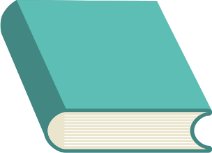 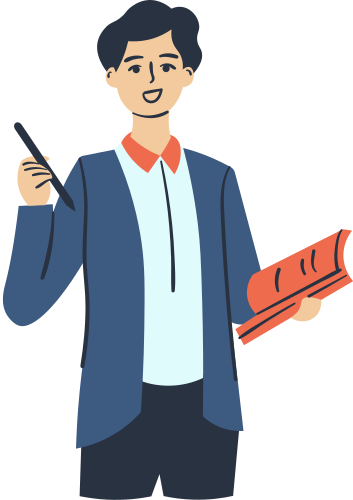 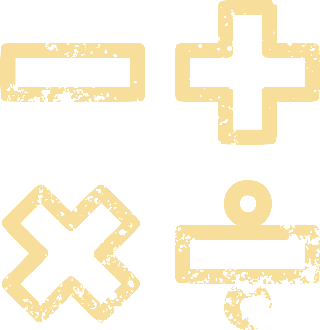 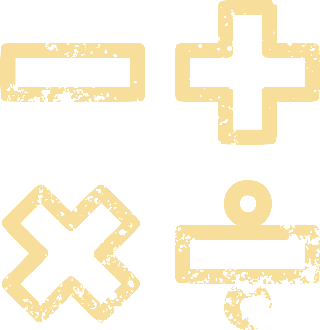 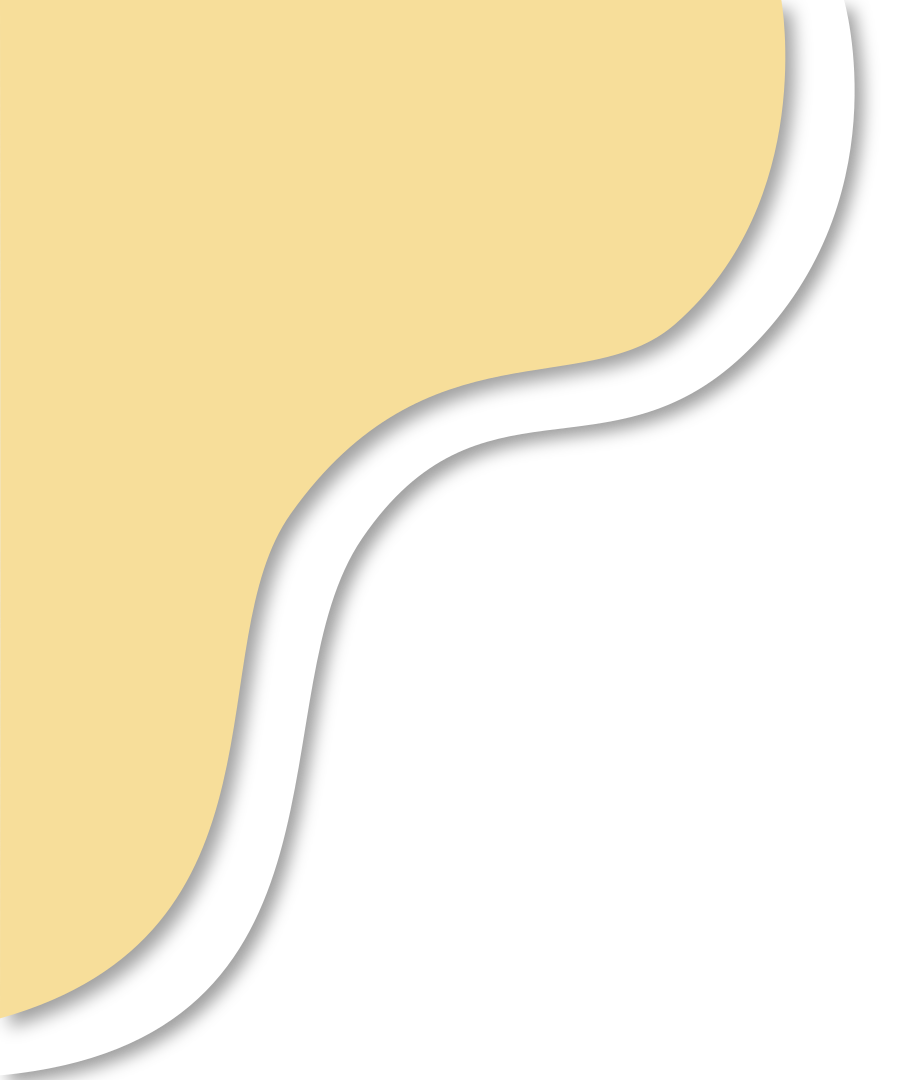 Ví dụ (SGK – tr67)
Hãy kiểm tra ba độ dài nào sau đây không thể là độ dài ba cạnh của một tam giác. Với ba bộ còn lại, hãy vẽ tam giác nhận ba độ dài đó làm độ dài ba cạnh.
2 cm, 4 cm, 7 cm 					b)  2 cm, 3 cm, 4 cm.
Giải
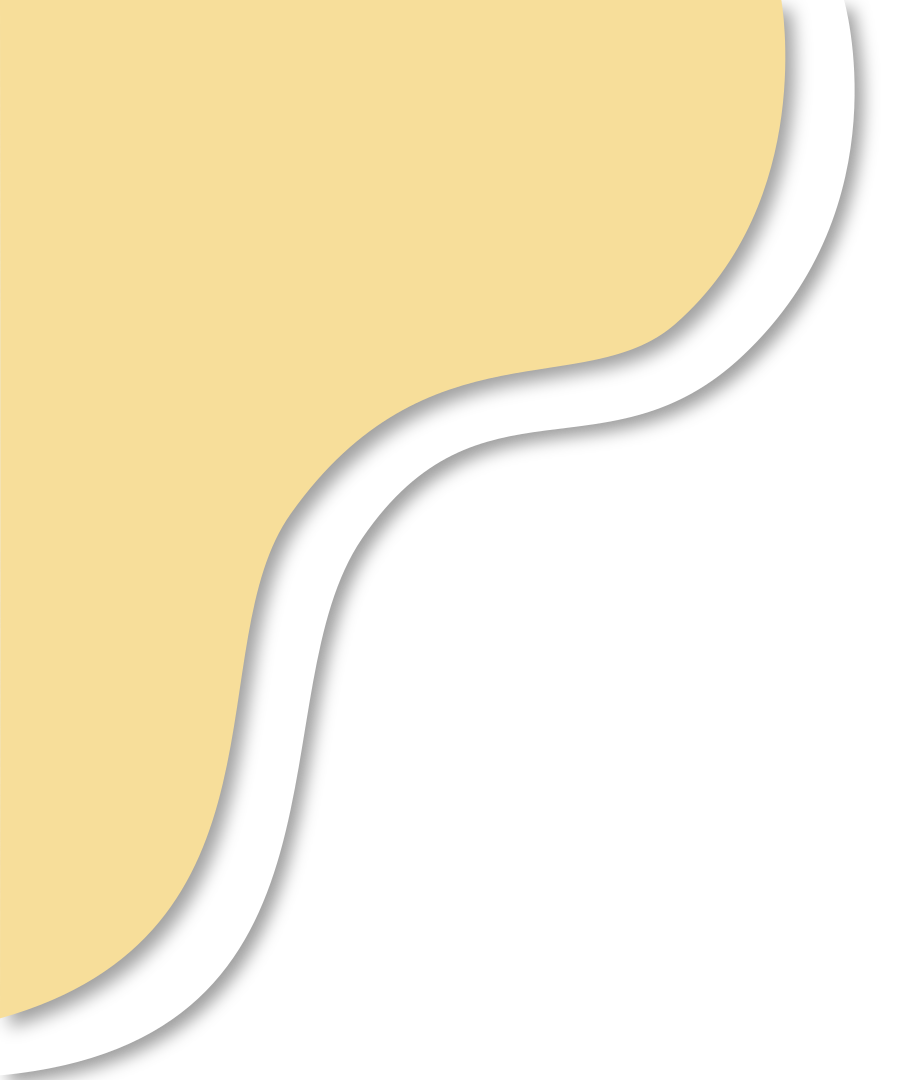 a) Ta có: 2 + 4 = 6 < 7, ba độ dài 2 cm, 4 cm, 7 cm không thoả mãn một bất đẳng thức tam giác nên không là độ dài ba cạnh của một tam giác.
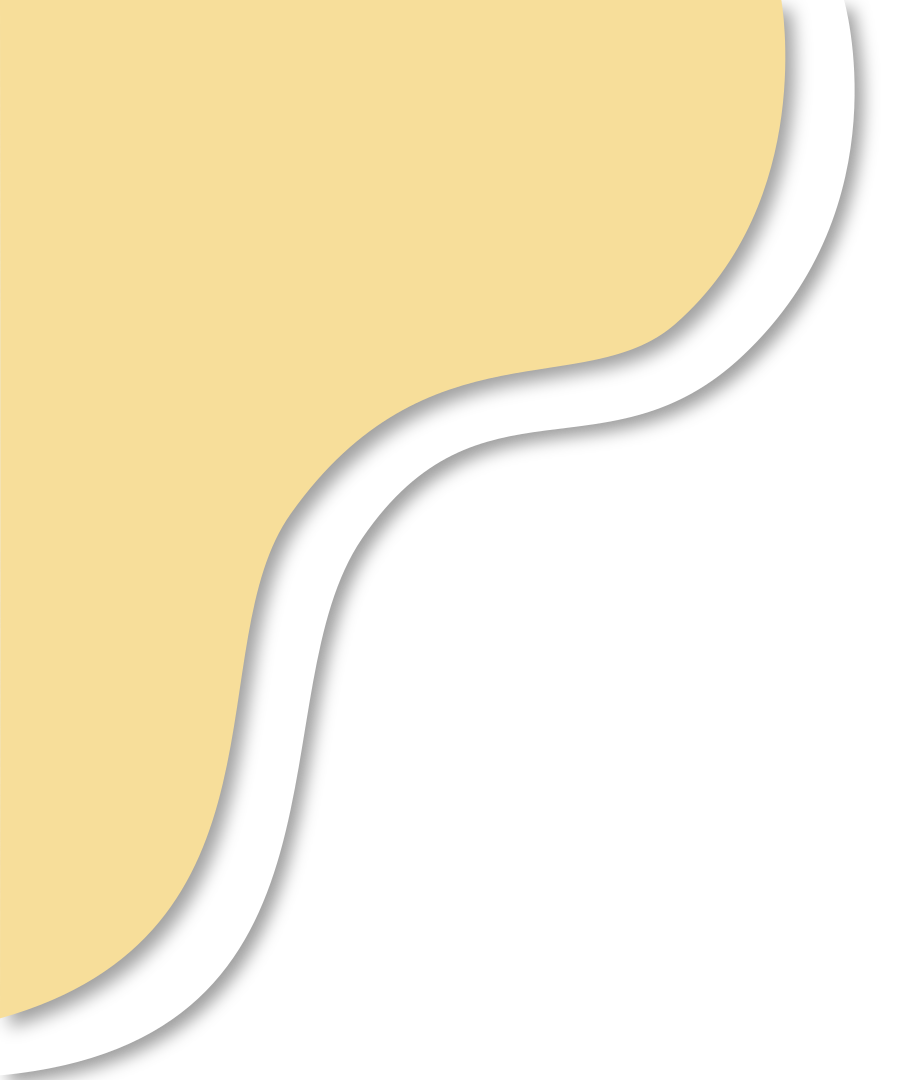 Giải
b) Ta có: 2 > 4 - 3 = 1
Ba độ dài 2 cm, 3 cm, 4 cm thoả mãn điều kiện trong chú ý trên nên đây có thể là độ dài ba cạnh của một tam giác.
Ta dùng thước và compa vẽ được tam giác ABC có độ dài ba cạnh là 2 cm, 3 cm,4 cm như Hình 9.16 nên ba độ dài 2 cm, 3 cm, 4 cm đúng là độ dài ba cạnh của một tam giác.
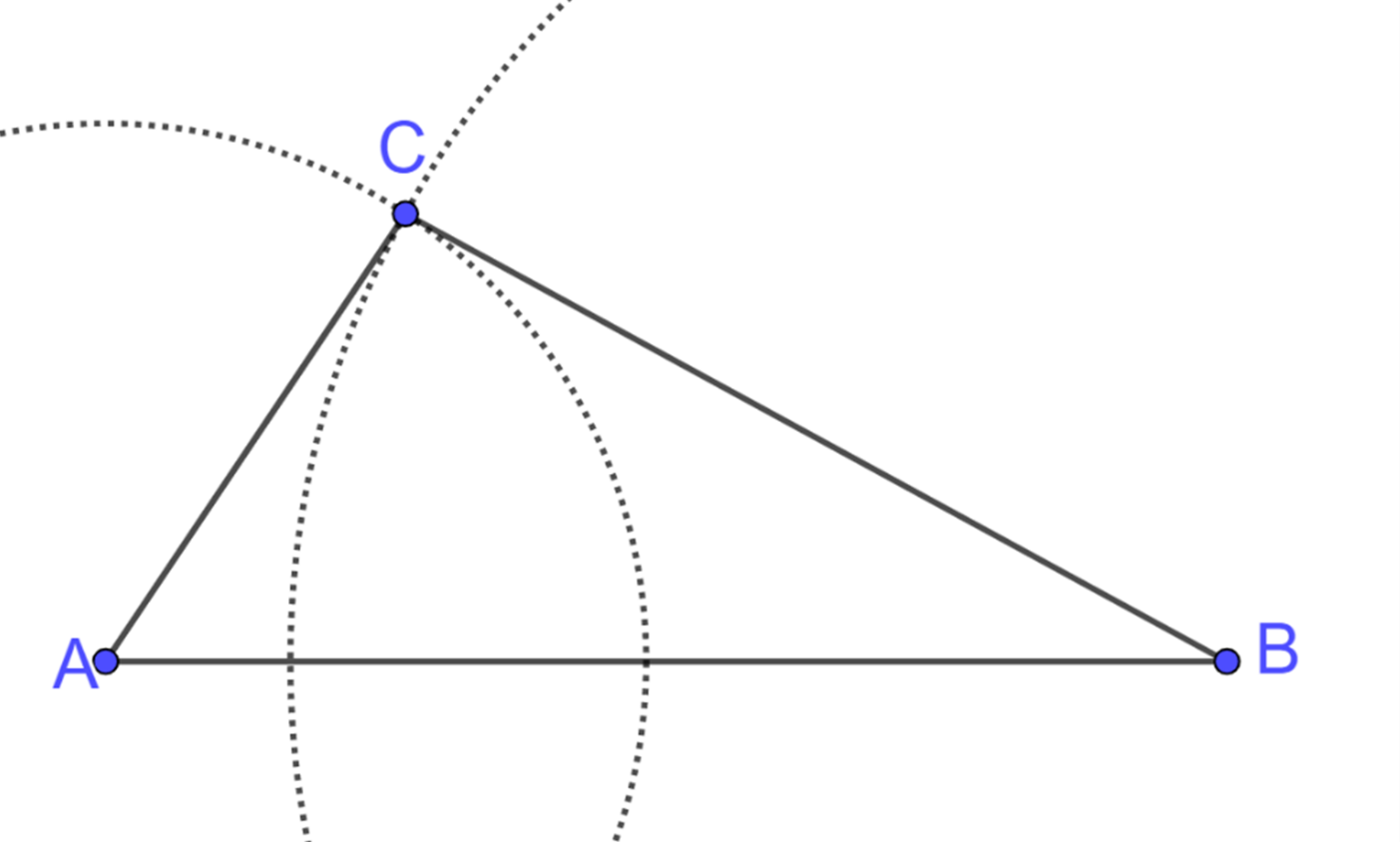 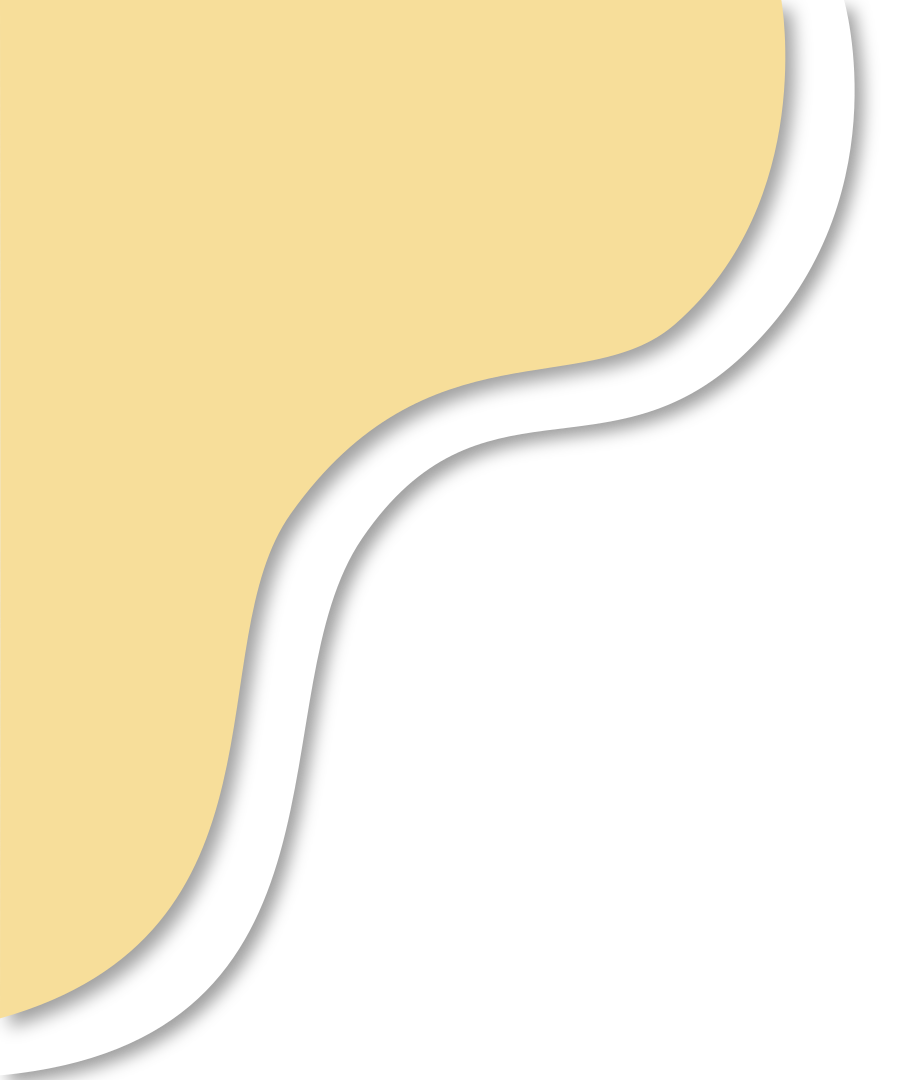 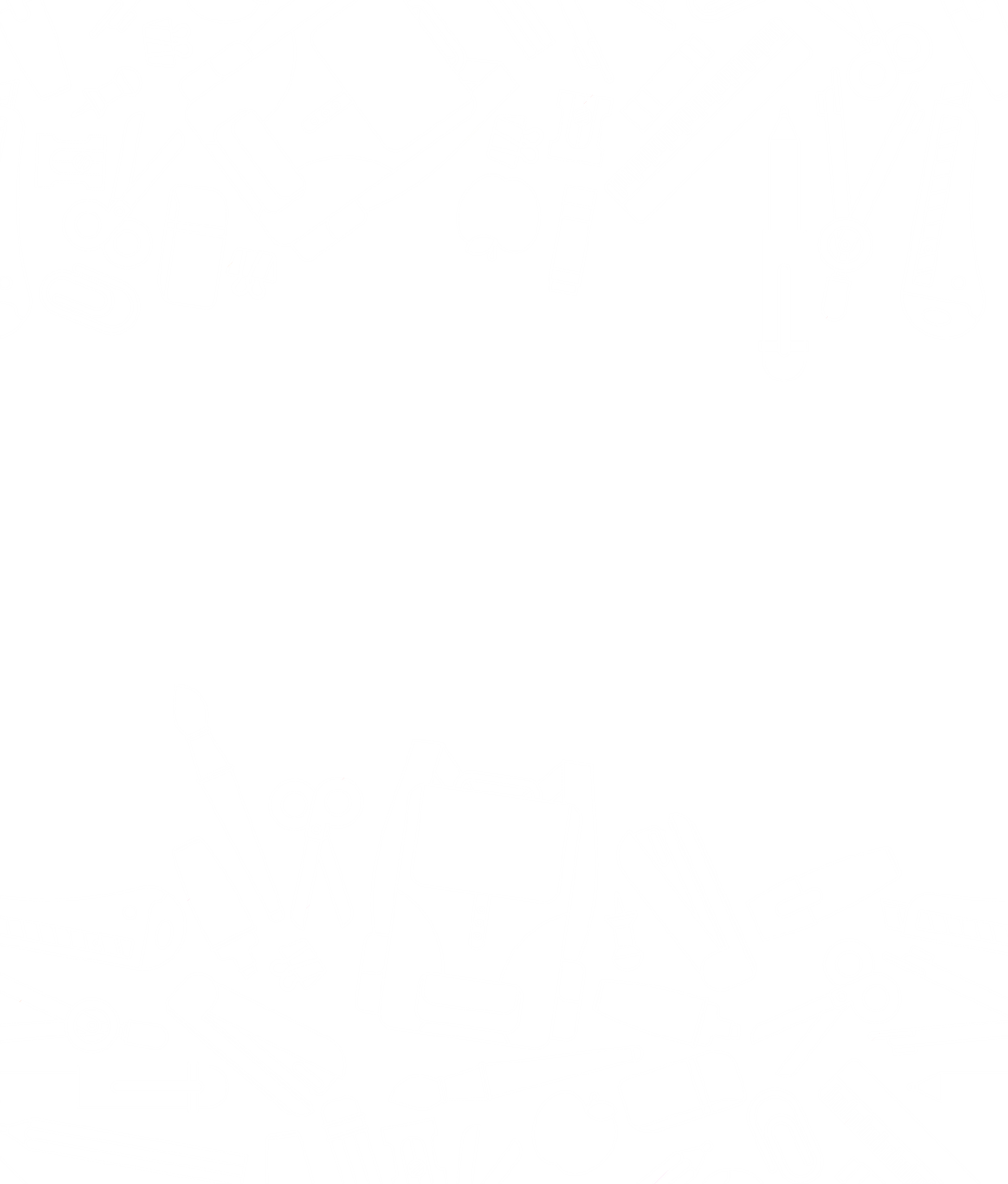 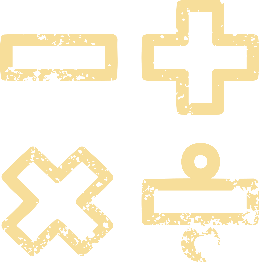 LUYỆN TẬP
Hỏi ba độ dài nào sau đây không thể là độ dài của ba cạnh trong tam giác? Vì sao? Hãy vẽ tam giác nhận ba độ dài còn lại làm ba cạnh
	  		a) 5 cm, 4 cm, 6 cm			   	b) 3 cm, 6 cm, 10 cm
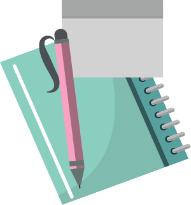 Giải
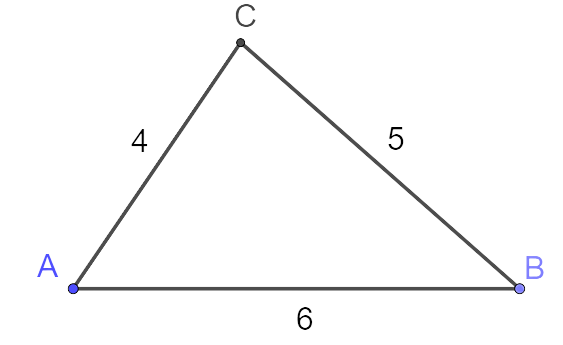 Có 6 < 5 + 4 = 9
⇒ Ba độ dài 5 cm, 4 cm, 6 cm là độ dài ba cạnh của một tam giác.
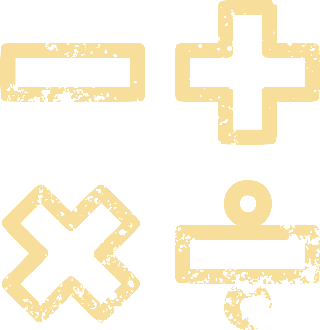 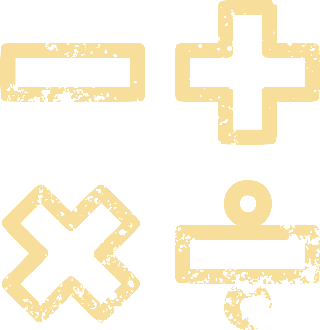 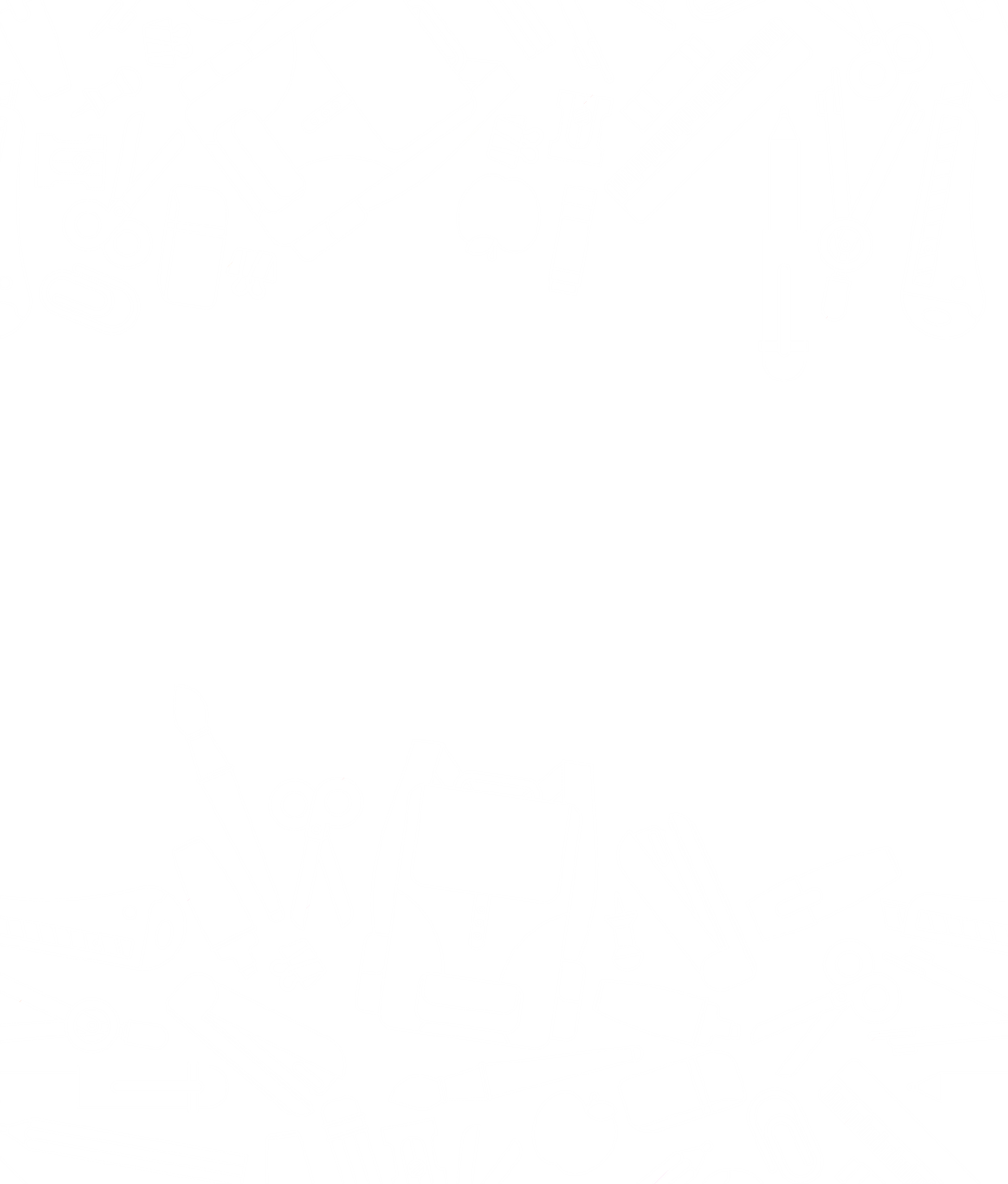 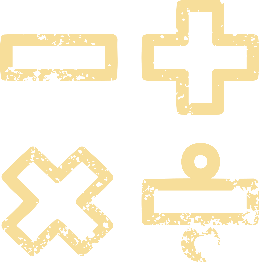 LUYỆN TẬP
Hỏi ba độ dài nào sau đây không thể là độ dài của ba cạnh trong tam giác? Vì sao? Hãy vẽ tam giác nhận ba độ dài còn lại làm ba cạnh
	  		a) 5 cm, 4 cm, 6 cm			   	b) 3 cm, 6 cm, 10 cm
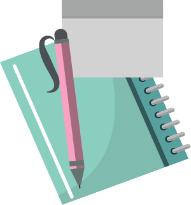 Giải
b) Ba cạnh 3 cm, 6 cm, 10 cm không thể là ba cạnh của tam giác vì 10 > 3 + 6 = 9.
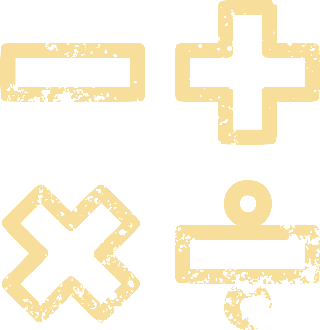 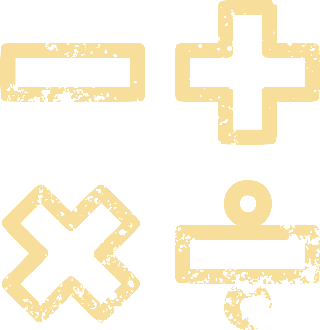 VẬN DỤNG
Trở lại tình huống mở đầu, em hãy giải thích vì sao nếu dựng cột điện ở vị trí C trên đoạn thẳng AB thì tổng độ dài dây dẫn điện cần sử dụng là ngắn nhất.
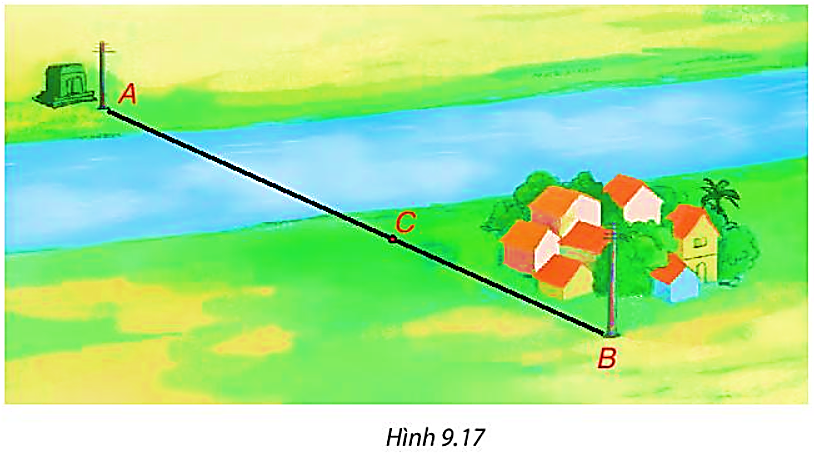 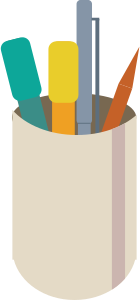 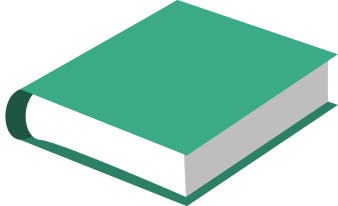 Giải
- C nằm giữa A và B 
- C thuộc đường thẳng AB nhưng không thuộc đoạn thẳng AB
- Khi C không thuộc đường thẳng AB thì theo Định lí 1, CA + CB > AB.
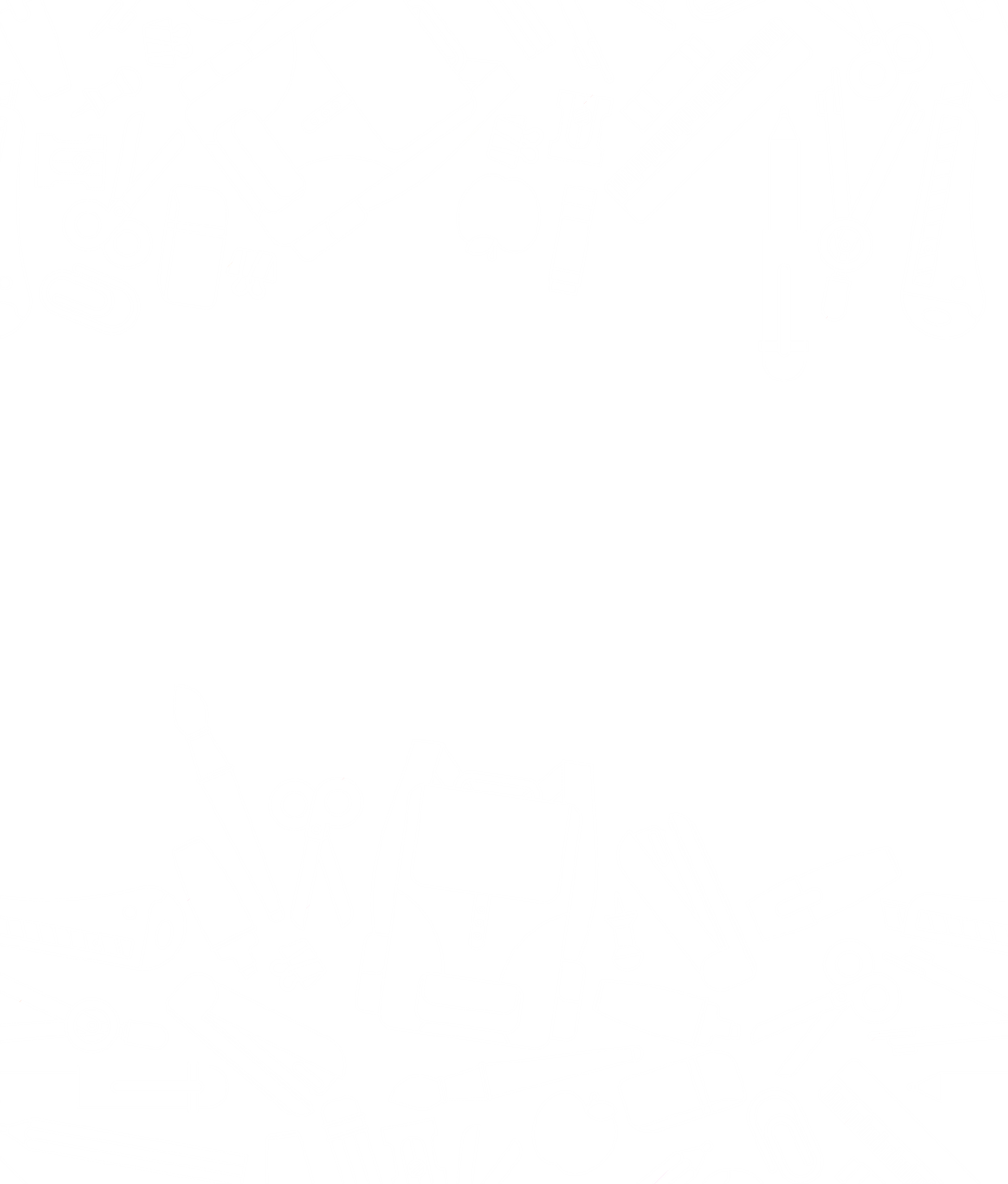 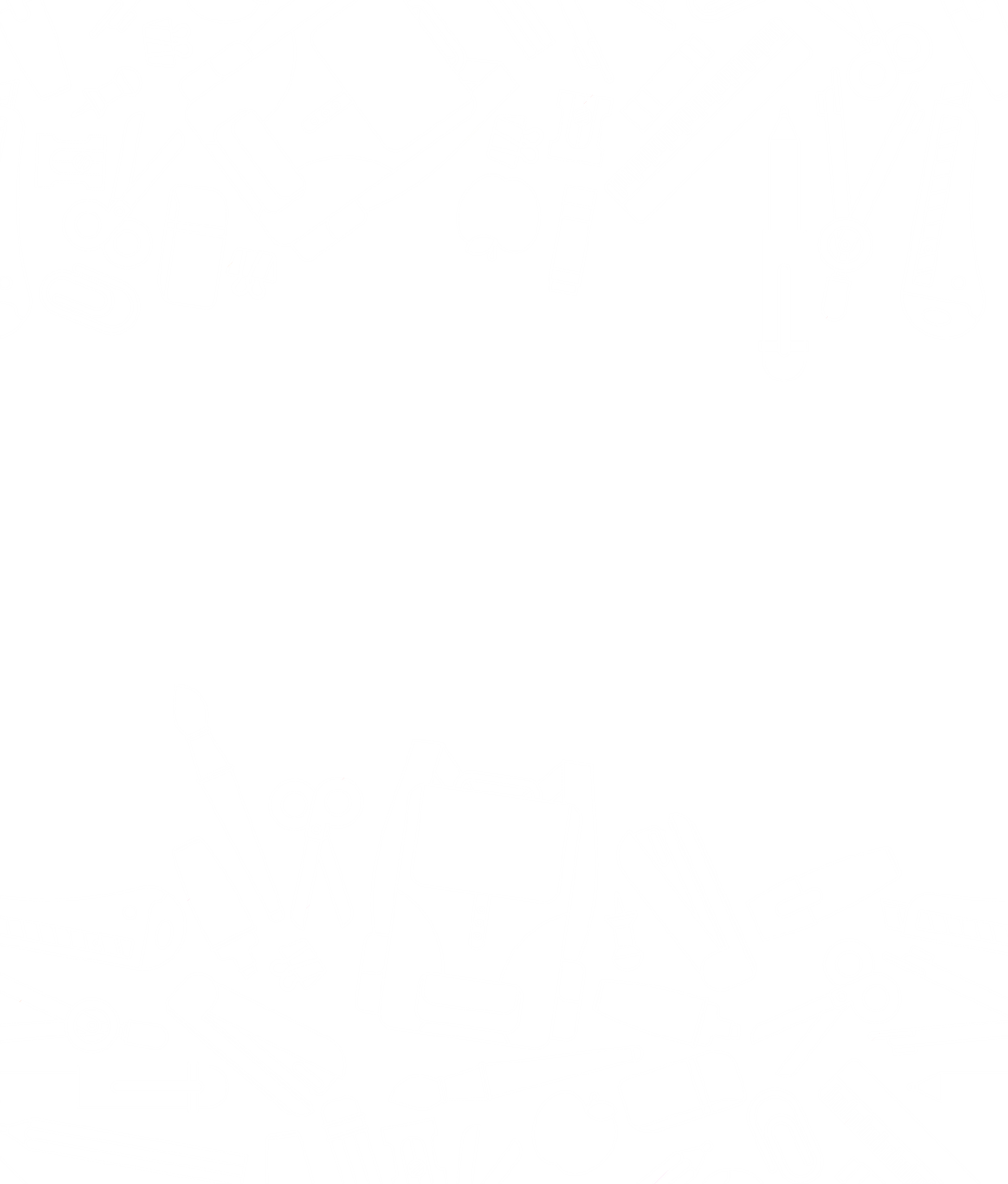 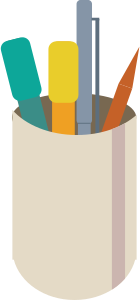 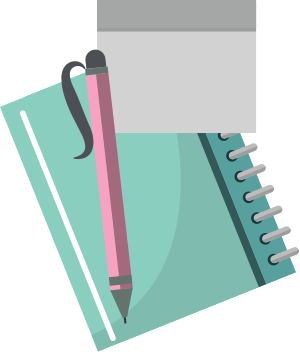 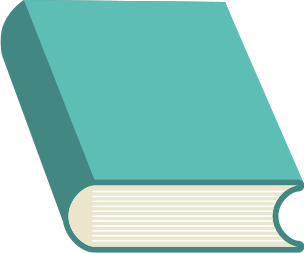 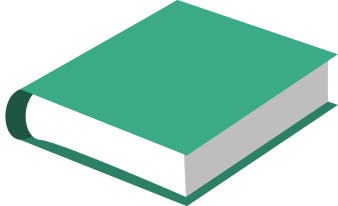 LUYỆN TẬP
Bài 9.10: (SGK – tr.69)
Cho các bộ ba đoạn thẳng có độ dài như sau:
a) 2 cm, 3 cm, 5 cm;       b) 3 cm, 4 cm, 6 cm;     c) 2 cm,4 cm, 5 cm;
Hỏi bộ ba nào là không thể là độ dài ba cạnh của một tam giác?       Vì sao ? Với mỗi bộ ba còn lại, hãy vẽ một tam giác có độ dài       ba cạnh được cho trong bộ ba đó
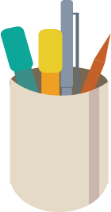 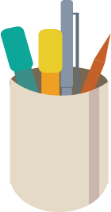 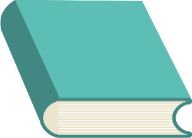 Giải
4
2
a) Không thể, vì 5 = 2 + 3
b) Có thể, vì 6 < 3 +  4
c) Có thể, vì 5 < 2 + 4.
3
5
6
4
Bài 9.11: (SGK – tr.69)
a) Cho tam giác ABC có AB= 1 cm và BC = 7 cm. Hãy tìm độ dài cạnh CA biết rằng đó là một số nguyên (cm)
b) Cho tam giác ABC có AB= 2 cm, BC = 6 cm và BC là cạnh lớn nhất. Hãy tìm độ dài CA, biết rằng đó là một số nguyên (cm)
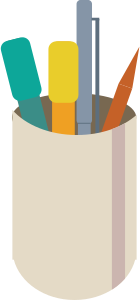 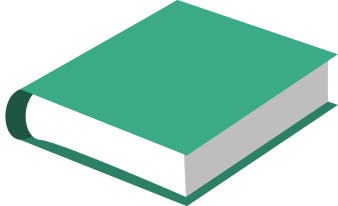 Giải
a) Cạnh bé nhất phải có độ dài 1 (cm). Đặt CA = b (cm) 
    Theo tính chất thì b là số nguyên thỏa mãn 7 – 1 < b < 7 + 1 
     hay 6 < b < 8
Vậy CA = 7 cm.
Bài 9.11: (SGK – tr.69)
a) Cho tam giác ABC có AB= 1 cm và BC = 7 cm. Hãy tìm độ dài cạnh CA biết rằng đó là một số nguyên (cm)
b) Cho tam giác ABC có AB= 2 cm, BC = 6 cm và BC là cạnh lớn nhất. Hãy tìm độ dài CA, biết rằng đó là một số nguyên (cm)
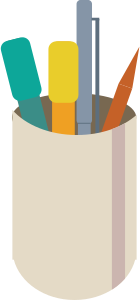 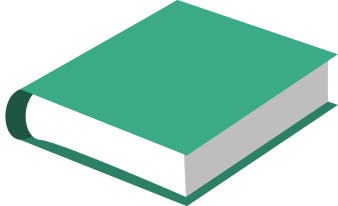 Giải
b) Đặt CA = b là số nguyên, b ≤ 6 
    Theo Định lí, b thỏa mãn 6 < 2 + b (tức b > 4)
        ⇒ b = 6 hoặc b = 5.
Vậy CA = 6 cm hoặc CA = 5 cm
BÀI TẬP TRẮC NGHIỆM
Câu 1. Cho ΔABC, em hãy chọn đáp án sai trong các đáp án sau:
A. AB +  BC  > AC				     B. BC – AB < AC
C. BC  - AB < AC < BC + AB		     D. AB  - AC > BC
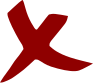 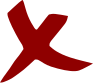 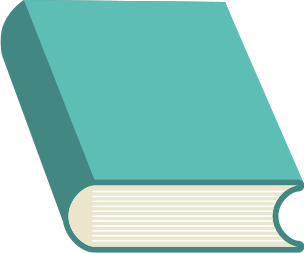 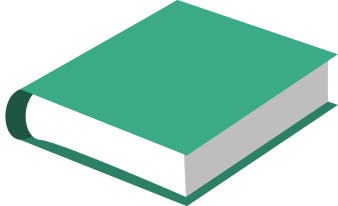 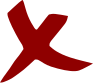 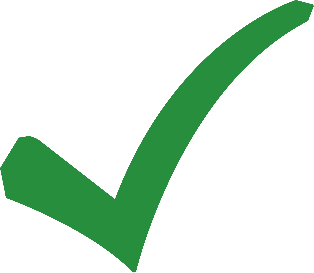 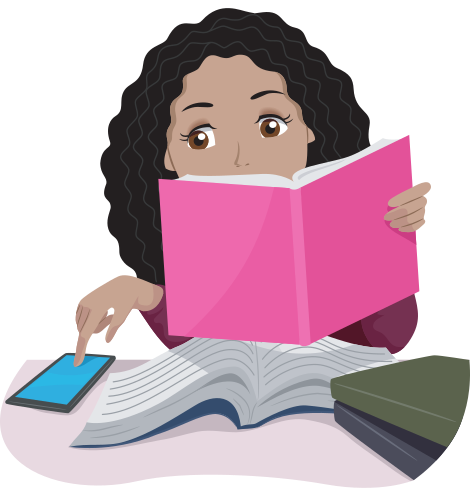 BÀI TẬP TRẮC NGHIỆM
Câu 2. Dựa vào bất đẳng thứ tam giác, kiểm tra xem bộ ba nào trong các bộ ba đoạn thẳng có độ dài cho sau đây không thể là ba cạnh của một tam giác
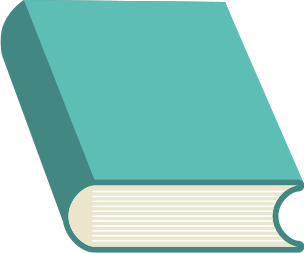 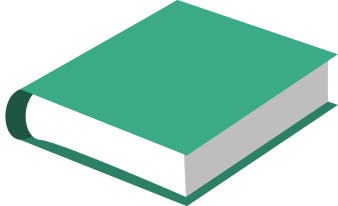 A. 3 cm, 5 cm, 7 cm				     B. 4 cm, 5 cm, 6cm
C. 2cm, 5 cm, 7 cm				     D. 3 cm, 5 cm, 6 cm
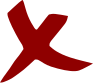 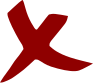 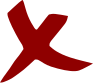 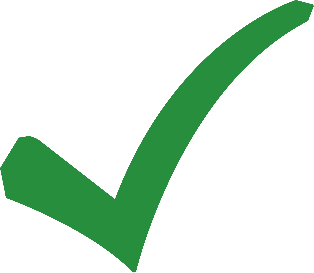 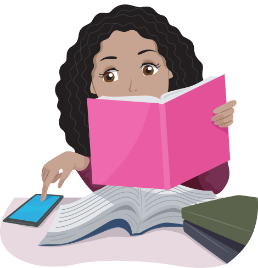 BÀI TẬP TRẮC NGHIỆM
Câu 3. Cho ΔABC có cạnh AB = 10cm và cạnh BC = 7cm. Tính độ dài cạnh AC biết AC là một số nguyên tố lớn hơn 11
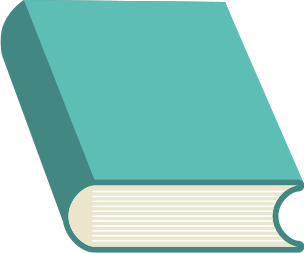 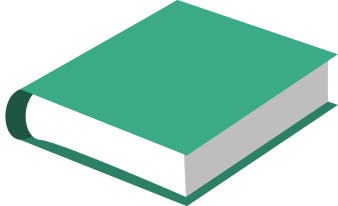 A. 17 cm						     B. 15 cm
C. 19 cm						     D.  13 cm
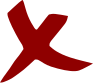 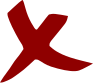 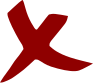 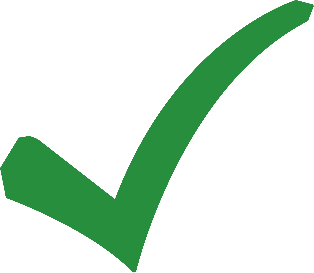 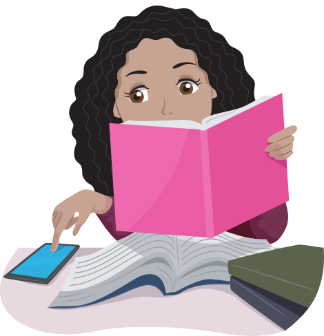 BÀI TẬP TRẮC NGHIỆM
Câu 4. Cho tam giác ABC biết AB = 2cm; BC = 7cm và cạnh AC là một số tự nhiên lẻ. Chu vi ABC là
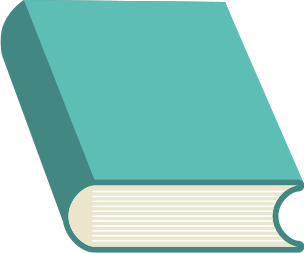 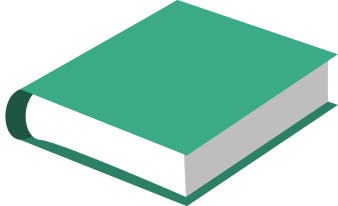 A. 17 cm						     B. 18 cm
C. 19 cm						     D.  16 cm
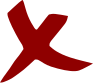 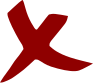 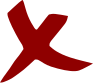 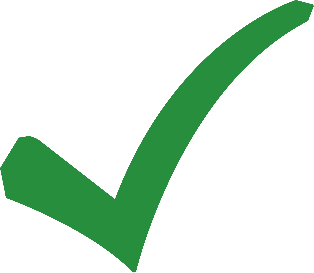 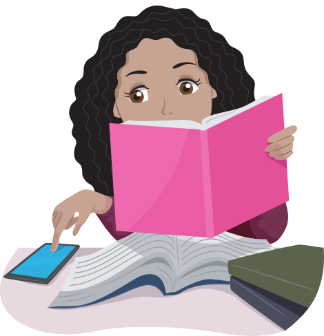 BÀI TẬP TRẮC NGHIỆM
Câu 5. Có bao nhiêu tam giác có độ dài hai cạnh là 9 cm và 3 cm còn độ dài cạnh thứ ba là một số nguyên (đơn vị cm)?
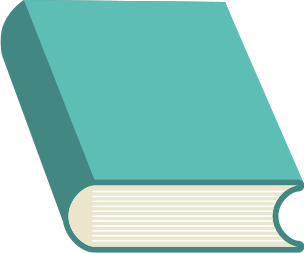 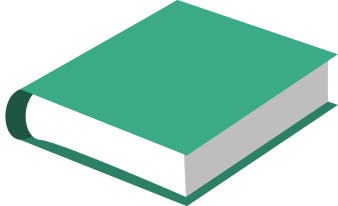 A. 6			    		    			    B. 4 
C. 5				     		           D. 7
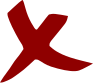 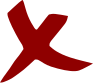 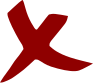 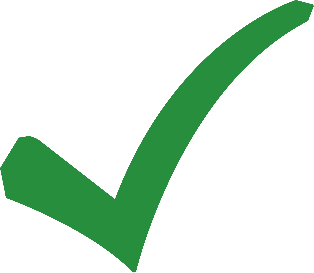 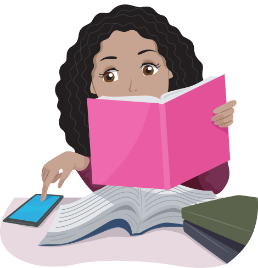 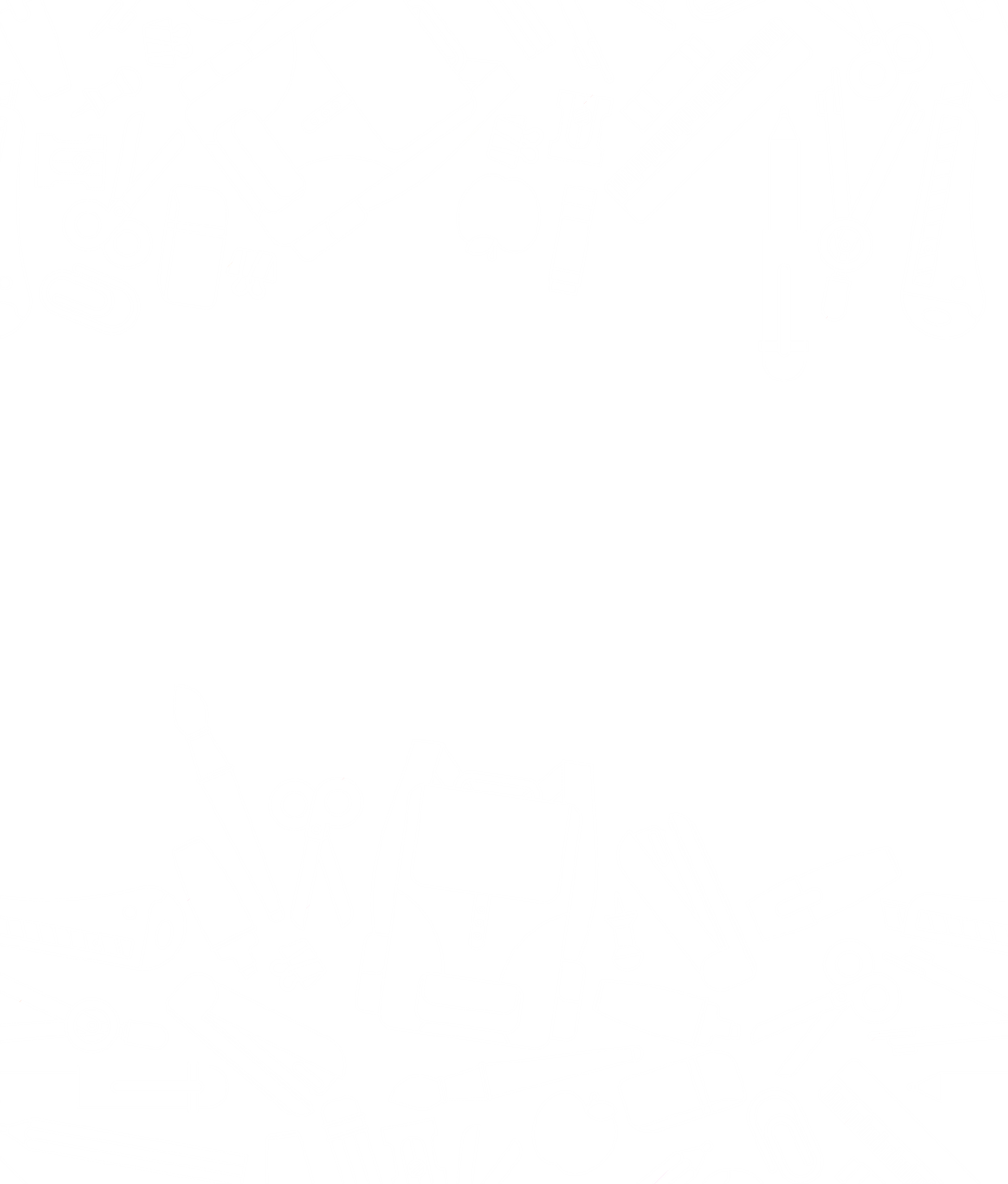 VẬN DỤNG
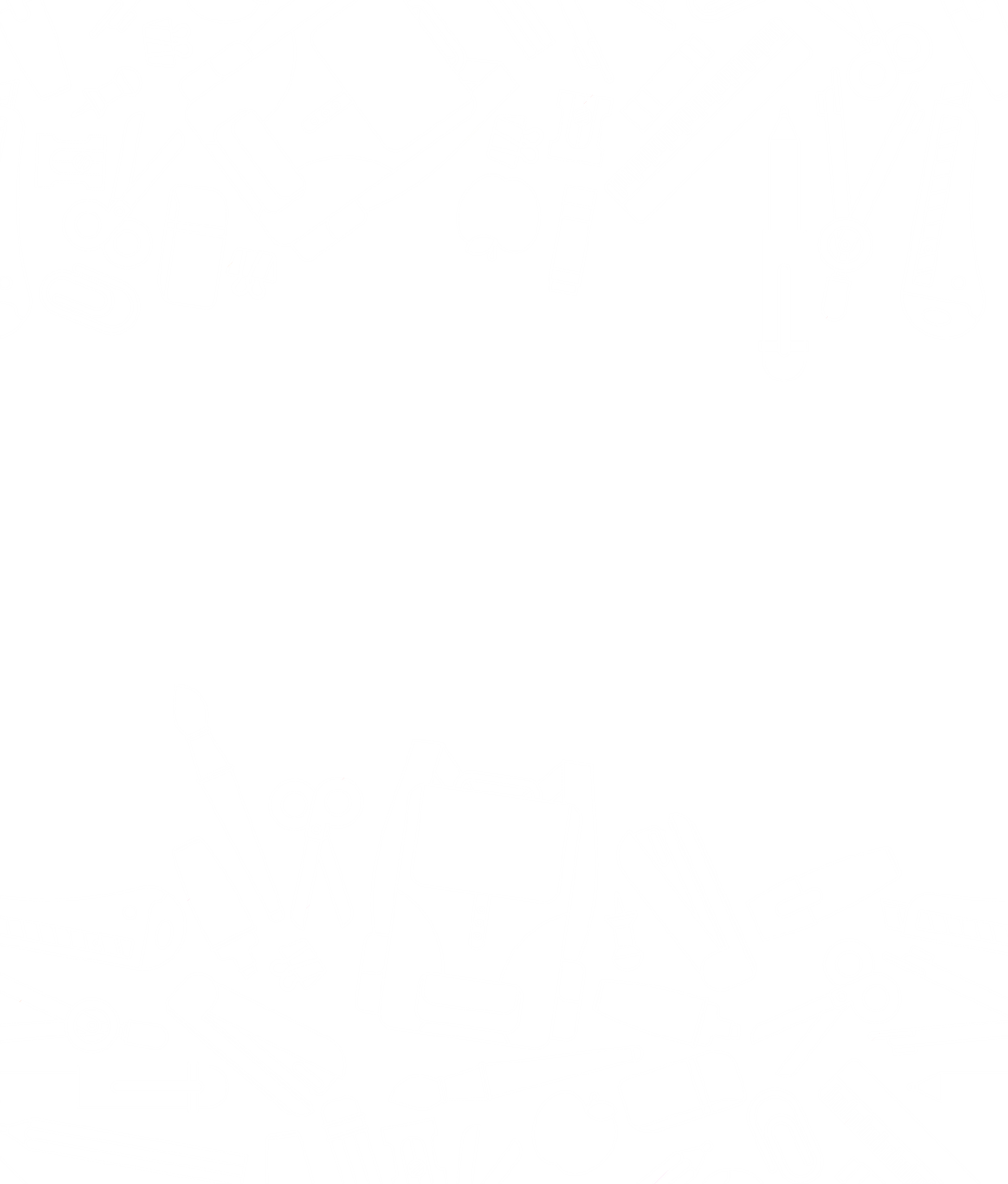 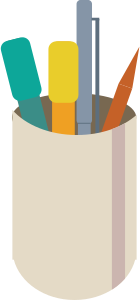 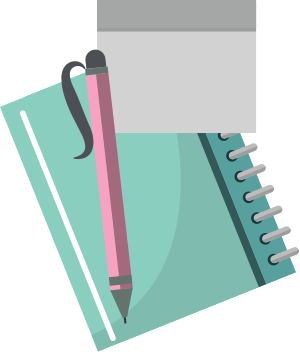 Hoạt động nhóm đôi để hoàn thành bài tập
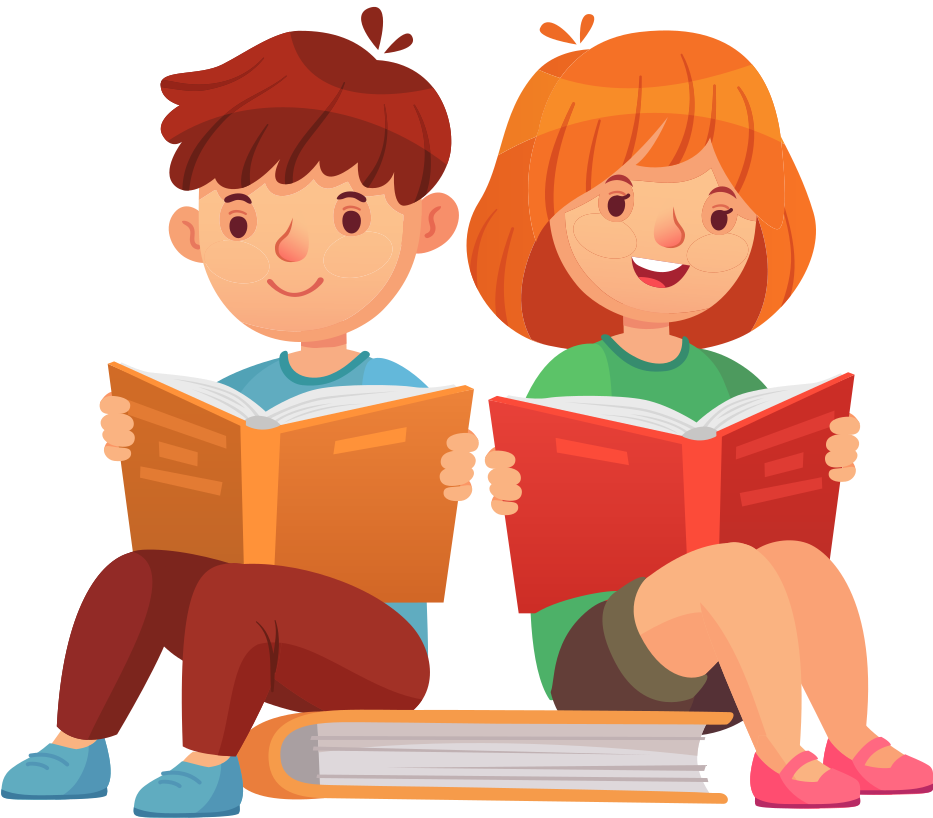 Bài 9.12: (SGK – tr.69)
Cho điểm M nằm trong tam giác ABC. Gọi N là giao điểm của đường thẳng AM và cạnh BC (H.9.18).
a) So sánh MB với MN + NB, từ đó suy ra MA + MB < NA + NB
b) So sánh NA với CA + CN, từ đó suy ra NA + NB < CA + CB
c) Chúng minh MA + MB < CA + CB
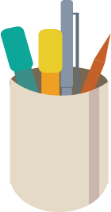 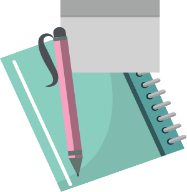 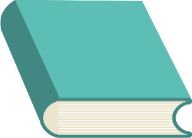 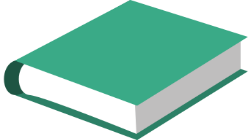 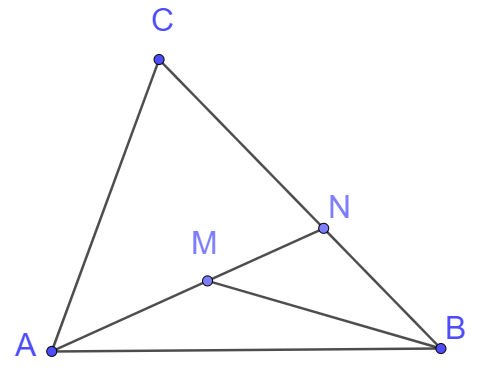 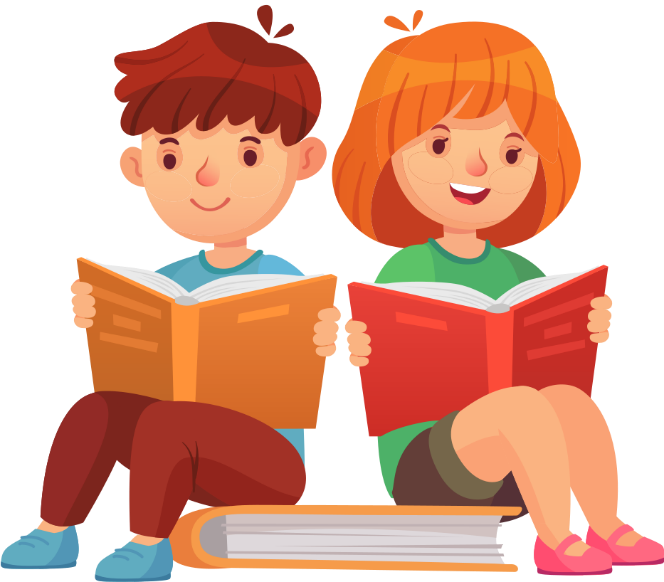 Giải
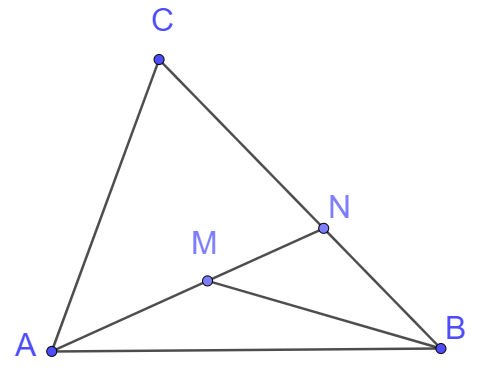 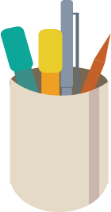 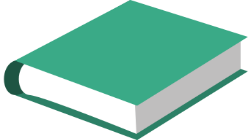 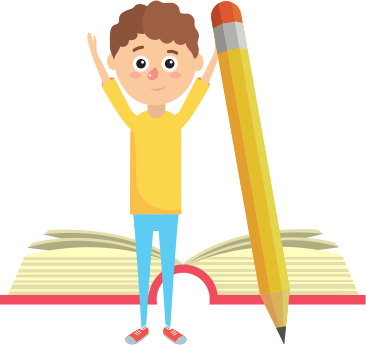 Giải
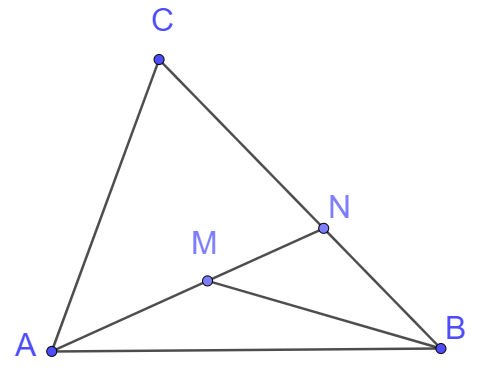 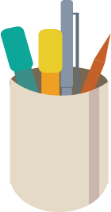 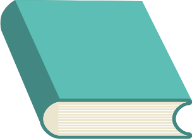 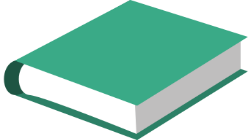 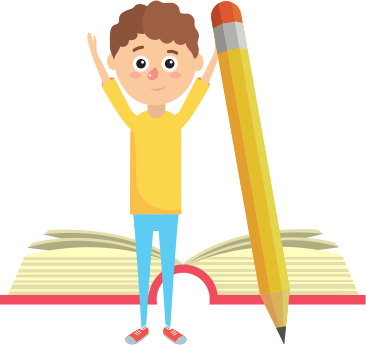 Bài 9.13: (SGK – tr.69)
Cho tam giác ABC, điểm D nằm giữa B và C. Chứng minh rằng AD nhỏ hơn nủa chu vi tam giác ABC
Giải
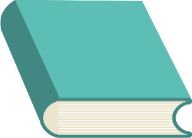 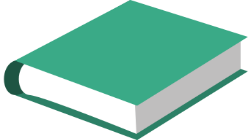 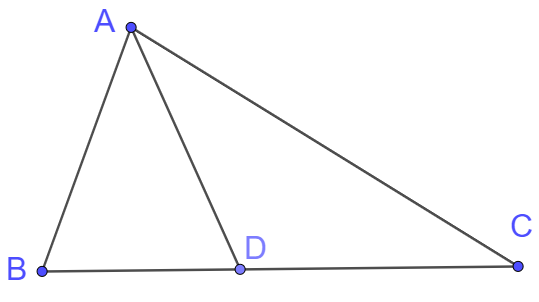 Bài 9.13: (SGK – tr.69)
Cho tam giác ABC, điểm D nằm giữa B và C. Chứng minh rằng AD nhỏ hơn nủa chu vi tam giác ABC
Giải
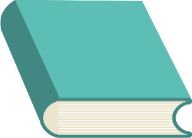 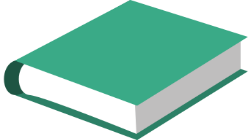 Cộng 2 vế của (1) với (2) ta có:
2 AD < AB + AC + BD + CD =  AB + AC + BC (Vì D nằm giữa B và C)
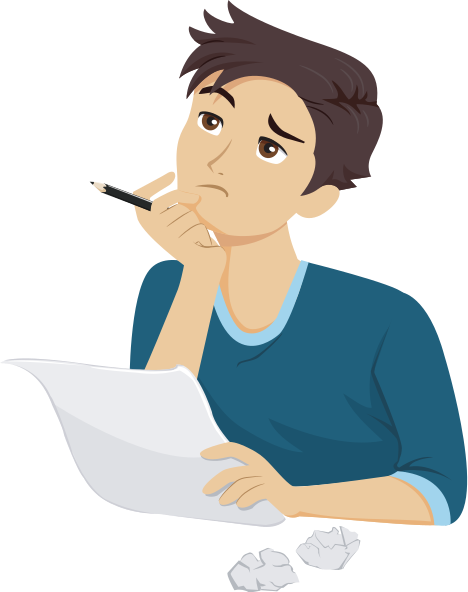 Vậy AD nhỏ hơn nửa chu vi của tam giác ABC
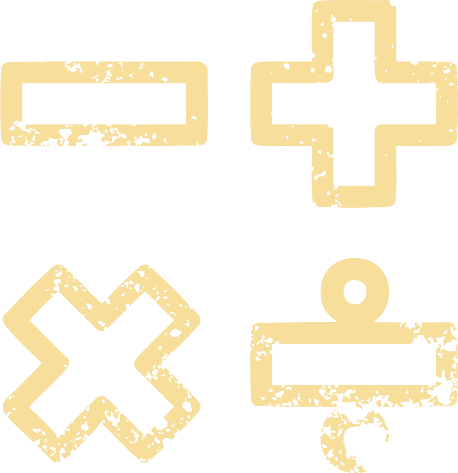 HƯỚNG DẪN VỀ NHÀ
* Chuẩn bị trước 
Bài 4 – Định lí và 
chứng minh một định lí
* Ghi nhớ 
kiến thức trong bài.
* Hoàn thành các bài tập trong SBT.
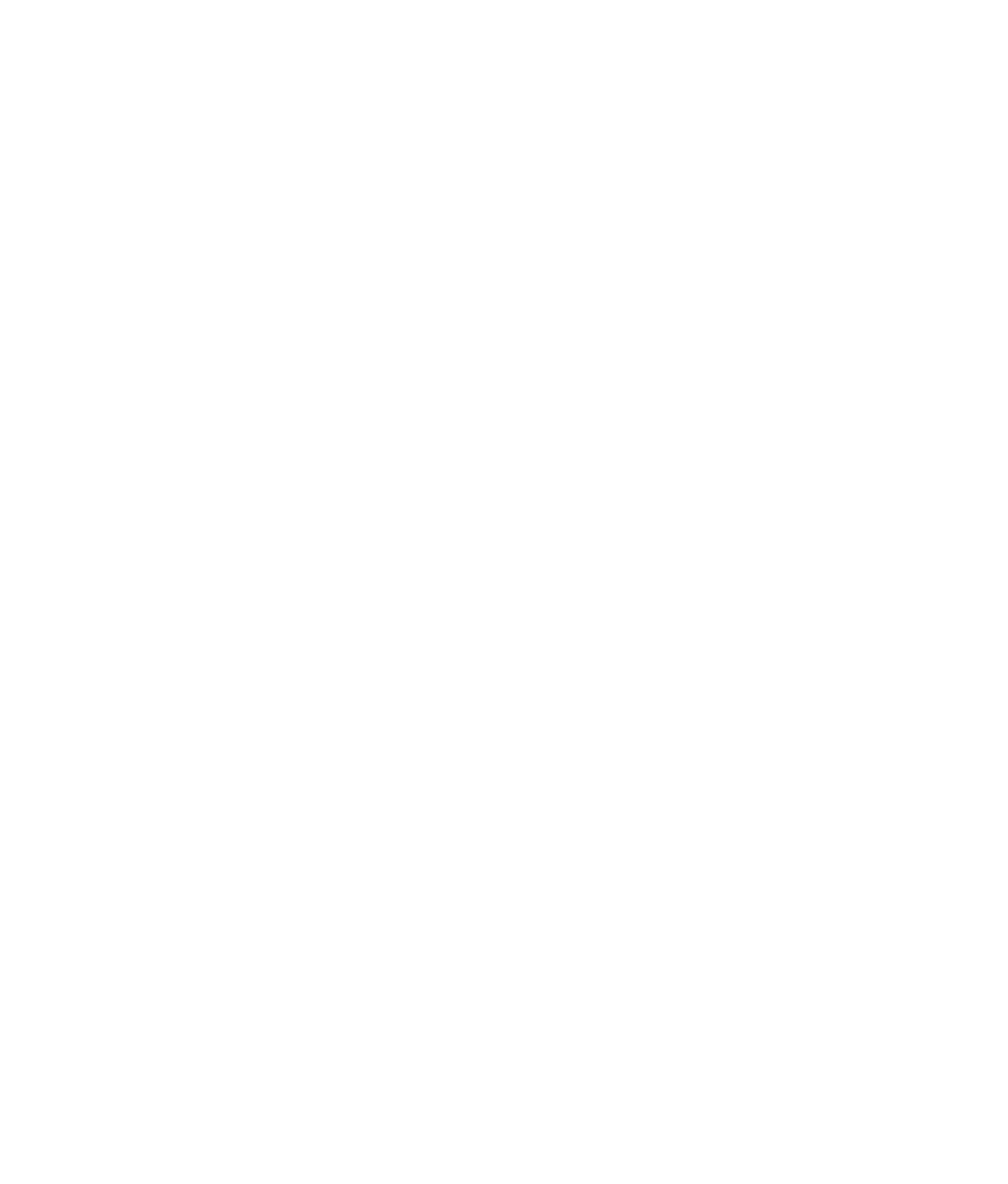 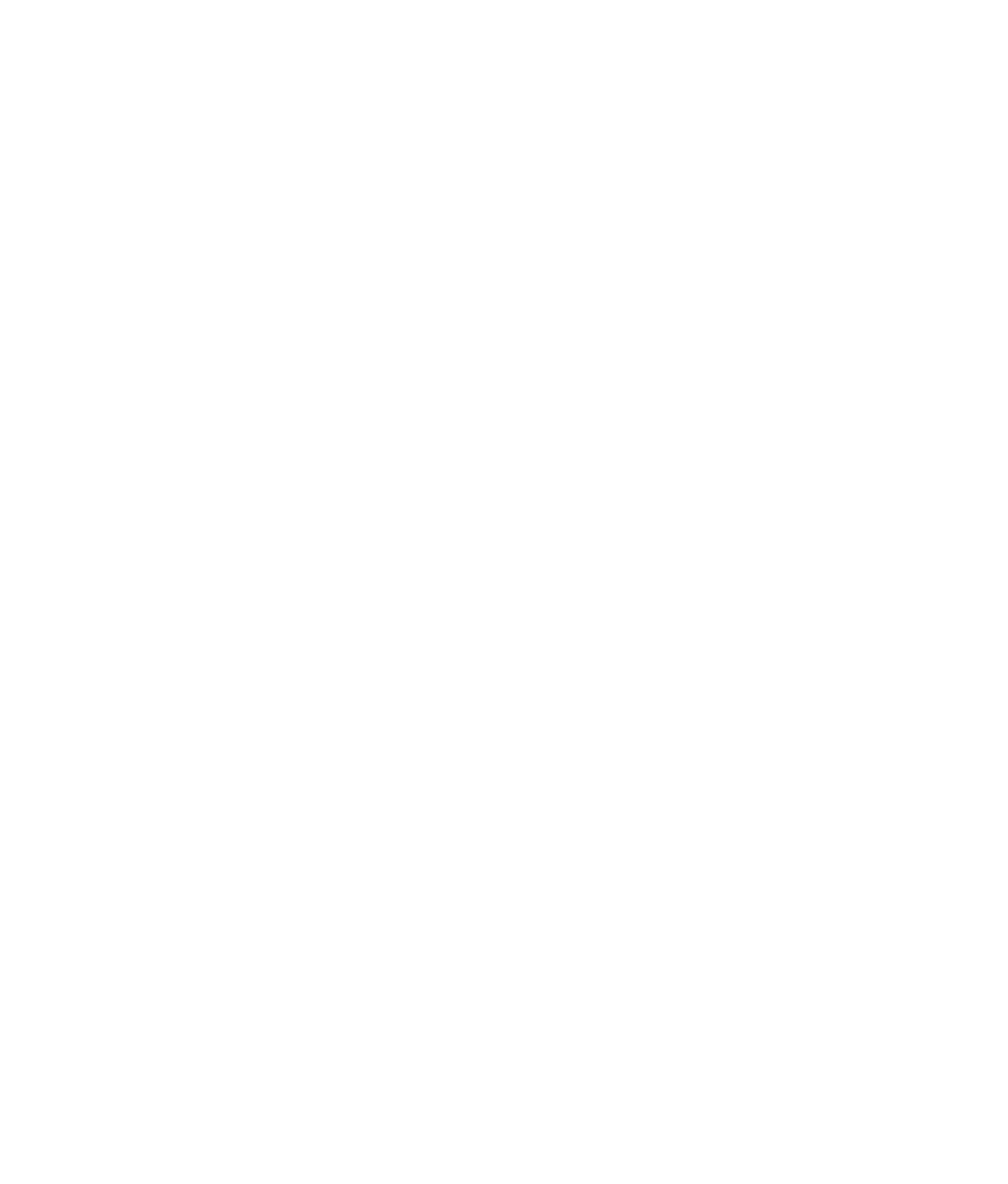 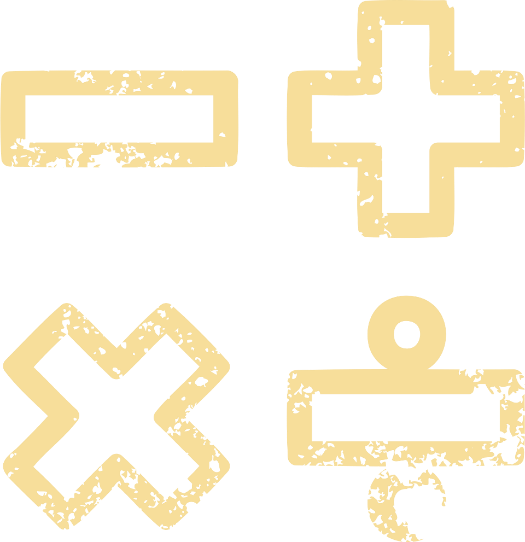 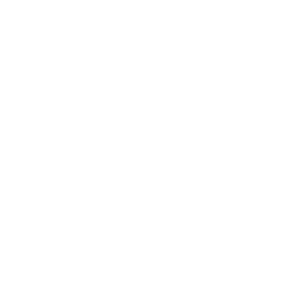 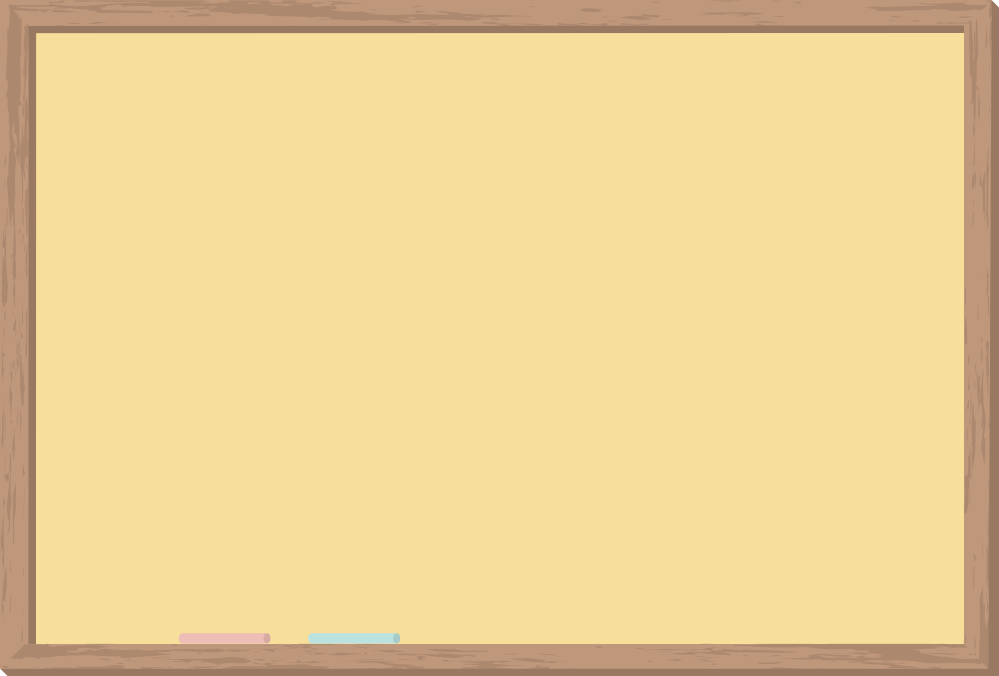 CẢM ƠN CÁC EM 
ĐÃ CHÚ Ý LẮNG NGHE!
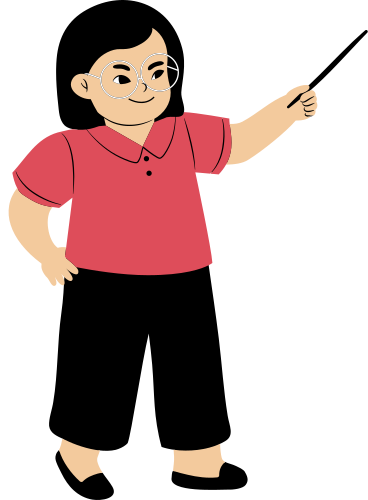 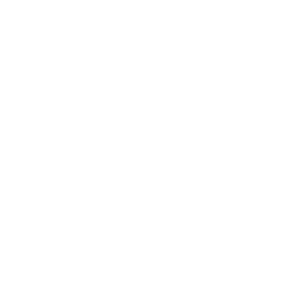